HAND TOOLS
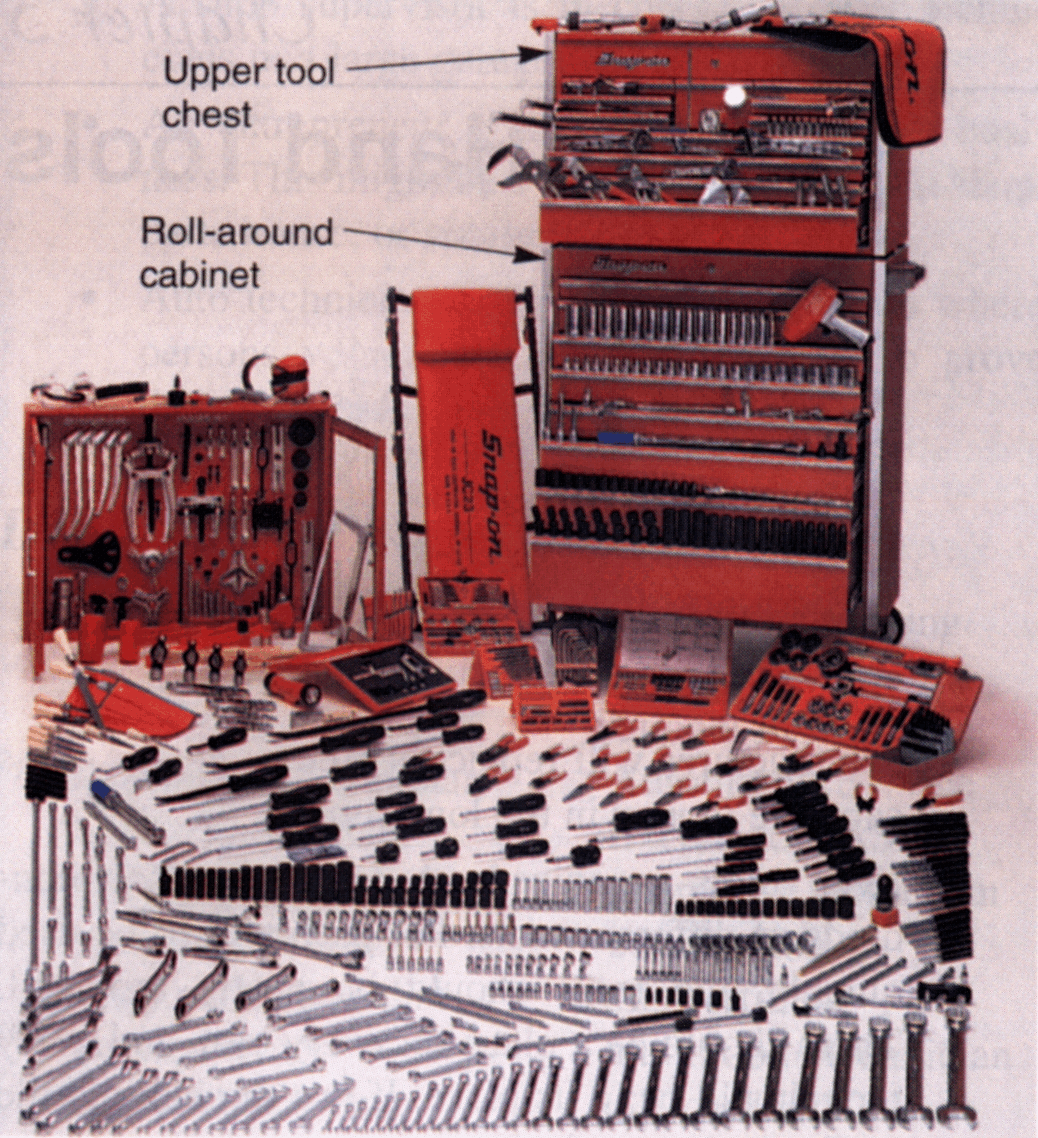 HAMMERS
Used for striking, riveting, and gasket cutting
Wear eye protection
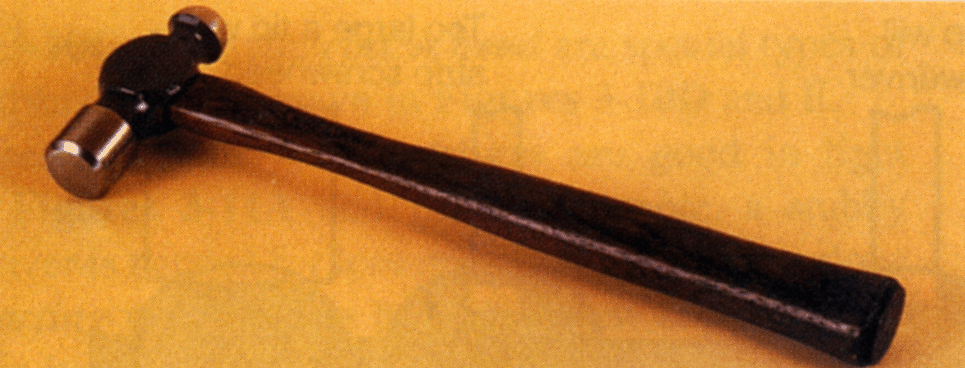 HAMMERS
Plastic, lead and rubber mallets are used to prevent damaging the surface
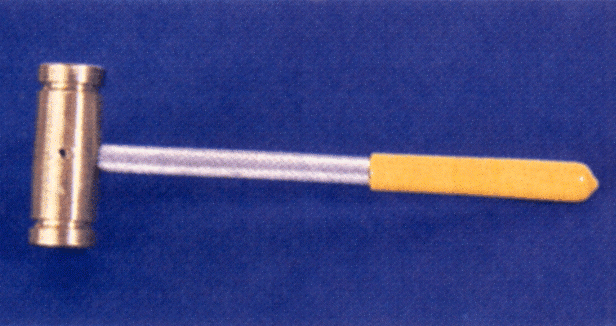 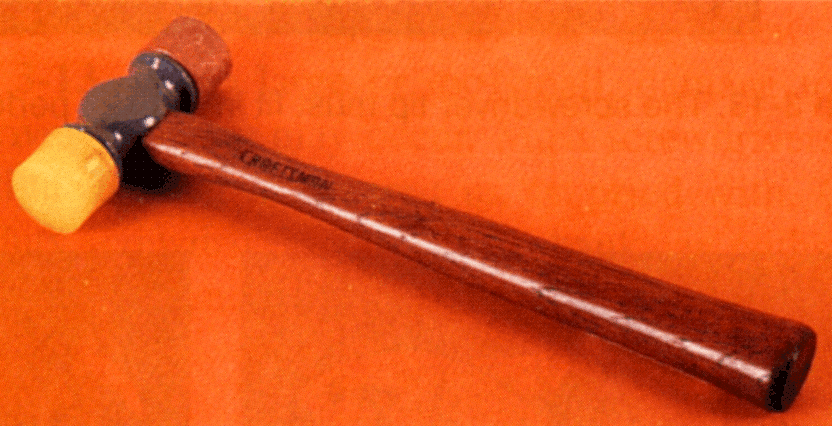 CHISELS
Used for cutting off rivet heads, bolts and rusted nuts
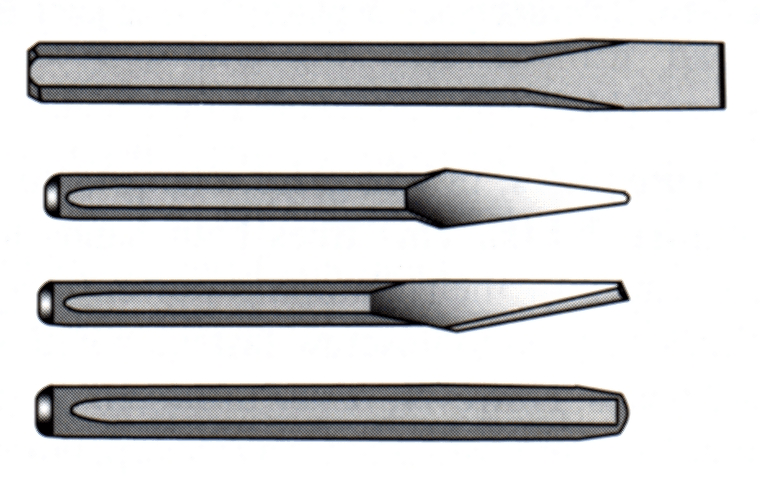 PUNCHES
Center Punch
Preps for drills
Pin Punch
Removes pins
Drift Punch
Aligns holes
Taper Punch
For hitting
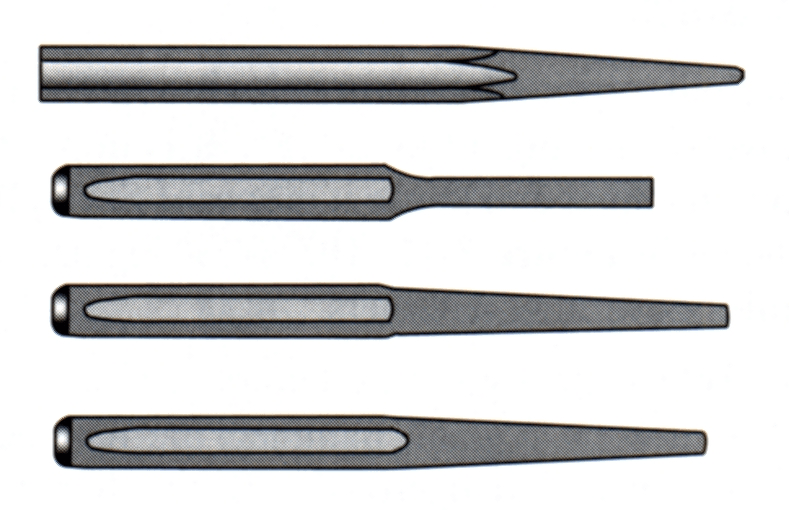 PUNCHES
A Center Punch is needed to mark material before drilling
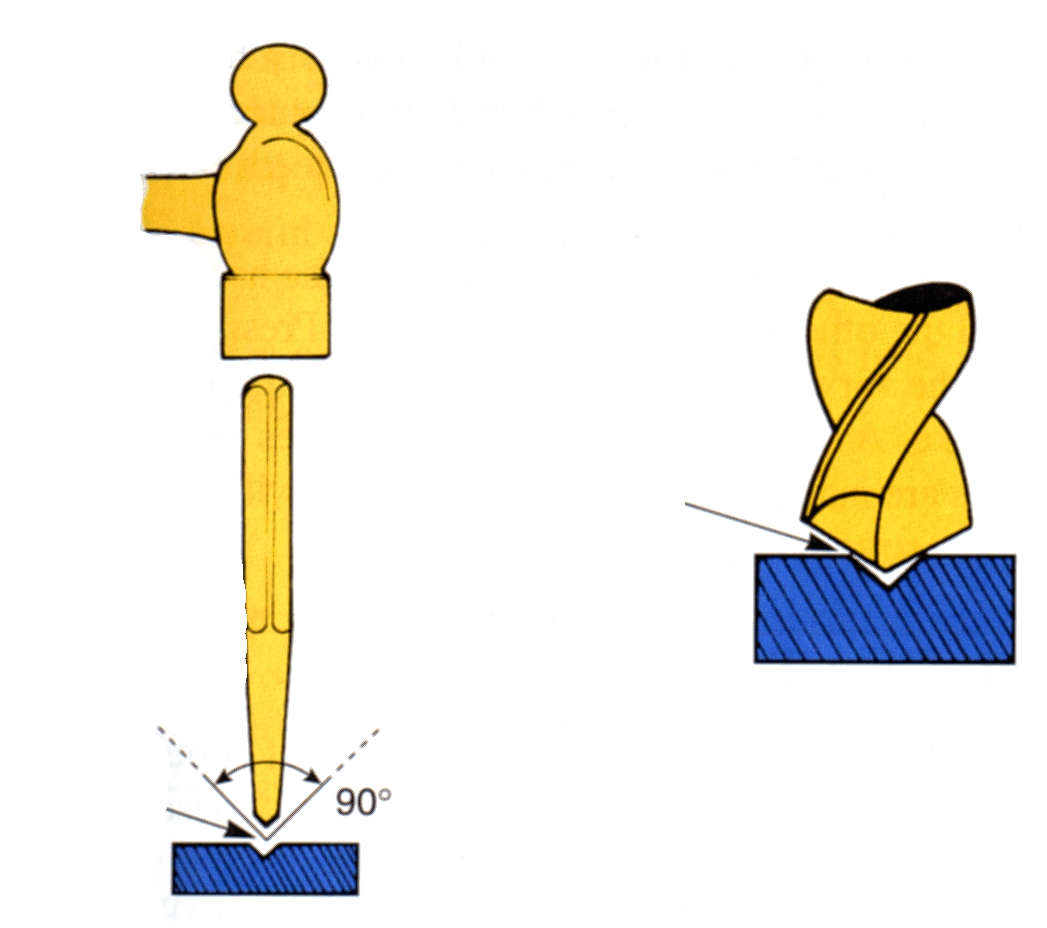 PUNCHES
Aside from sharpening, the ends need to be chamfered as they are used
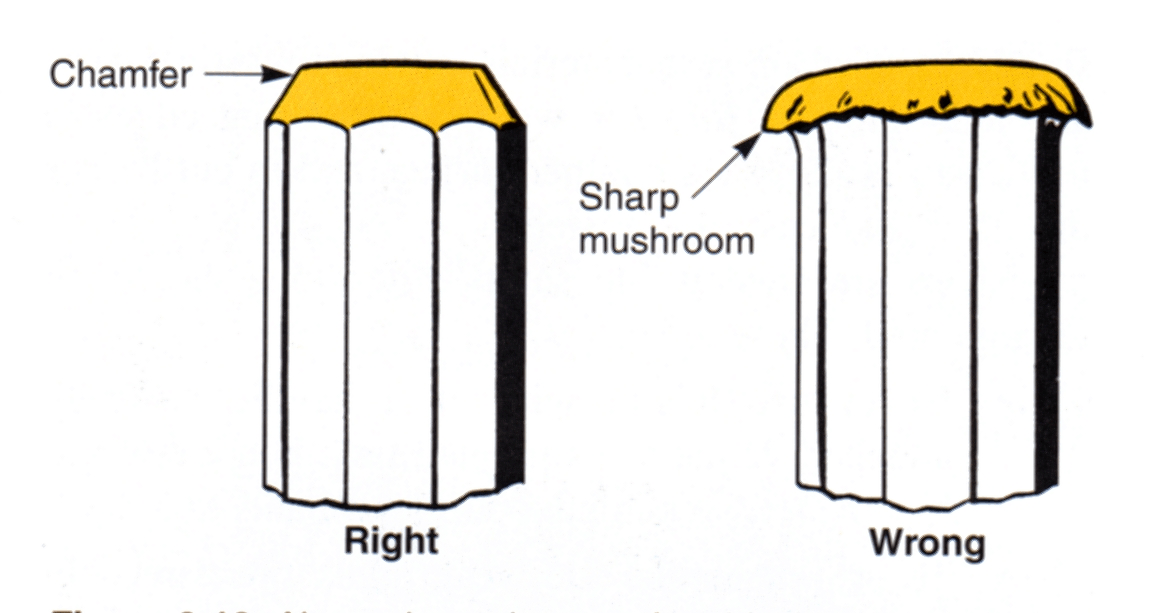 FILES
Used to shape and smooth material
Single (smooth) or Double cut (rough)
Always use a handle
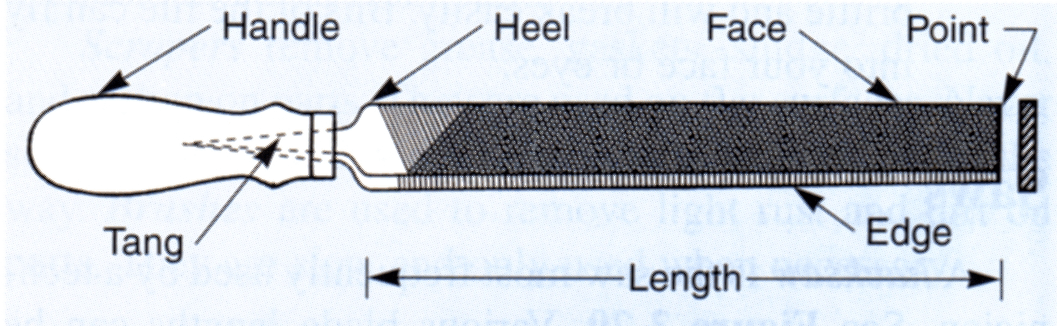 HACKSAWS
Used to cut tubing, bolts, other materials
Let the saw do the work
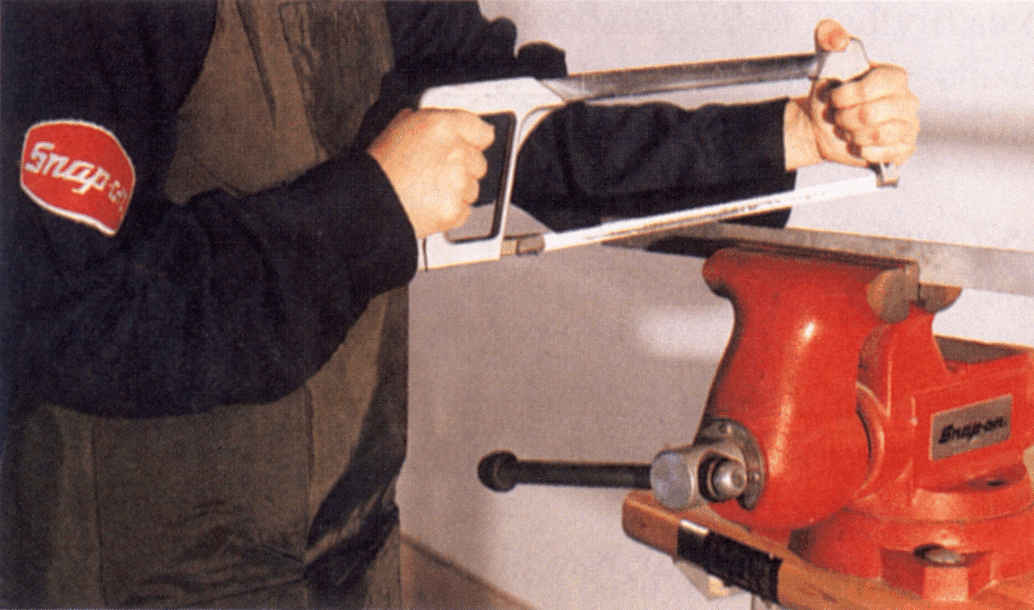 VISE
A bench mounted clamp
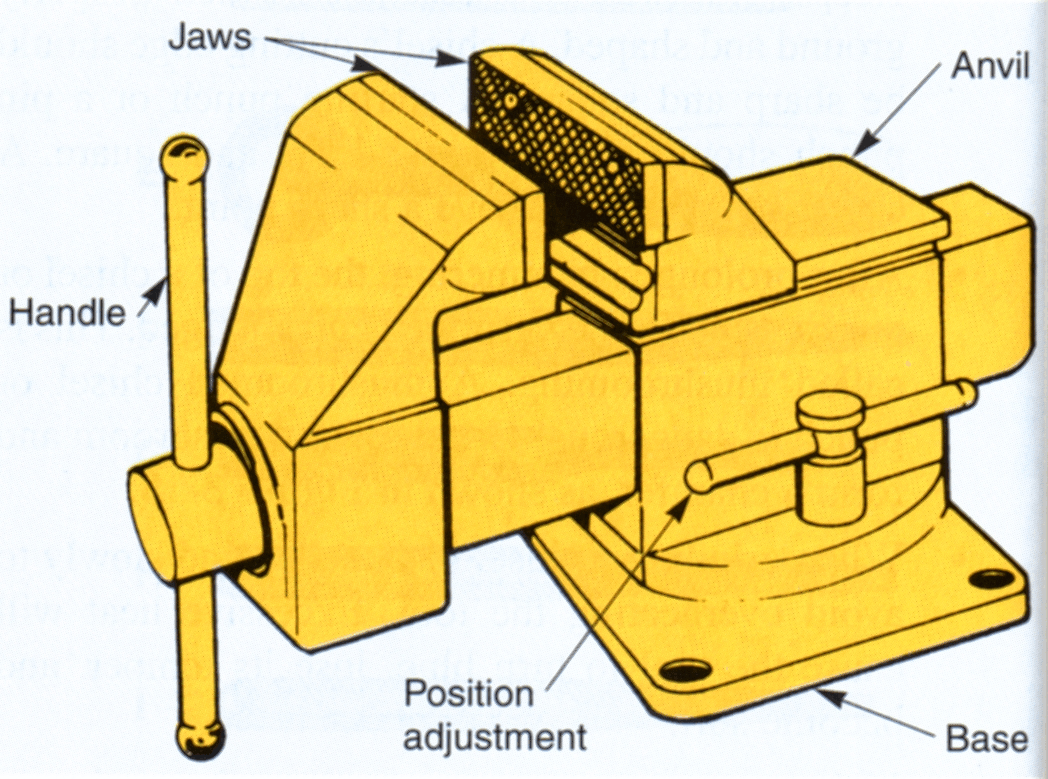 CLEANING TOOLS
Wire Brushes and Gasket Scrapers
Wear eye protection!
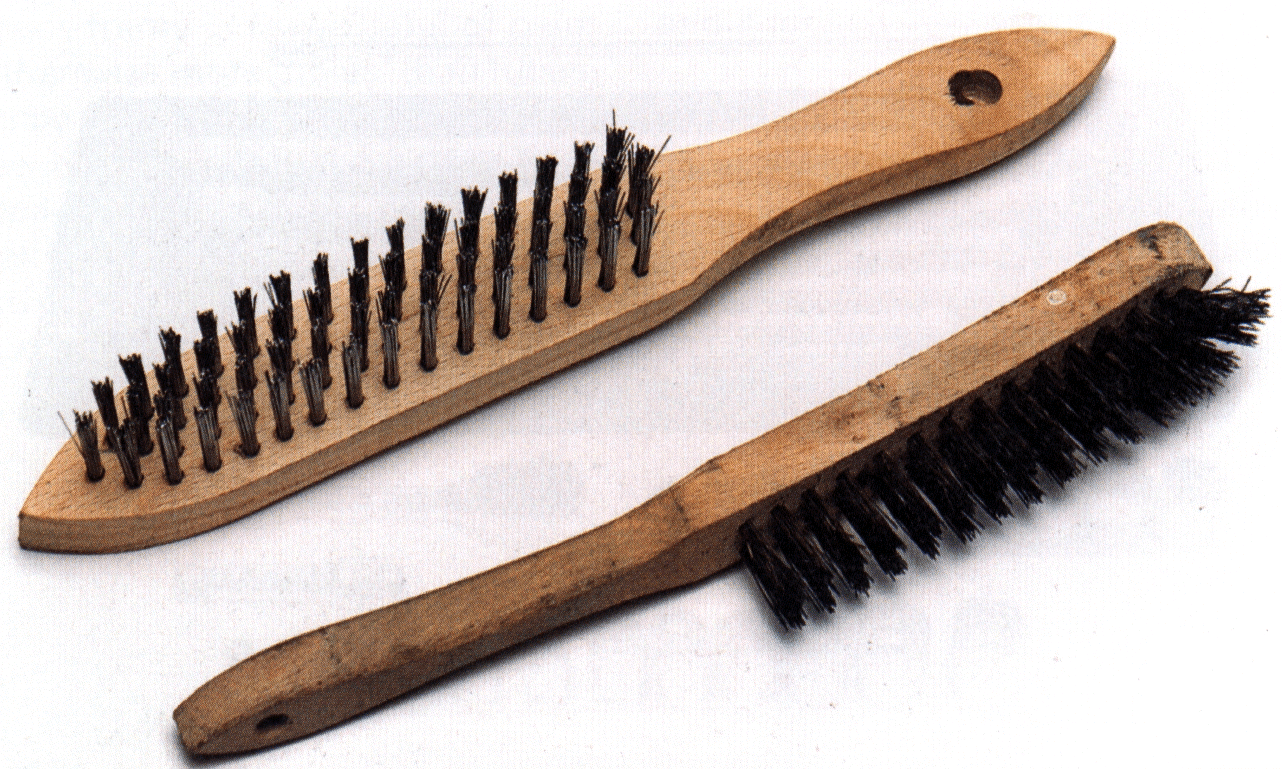 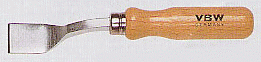 CLEANING TOOLS
Solvent Tank
Wear eye protection!
Wear rubber gloves!
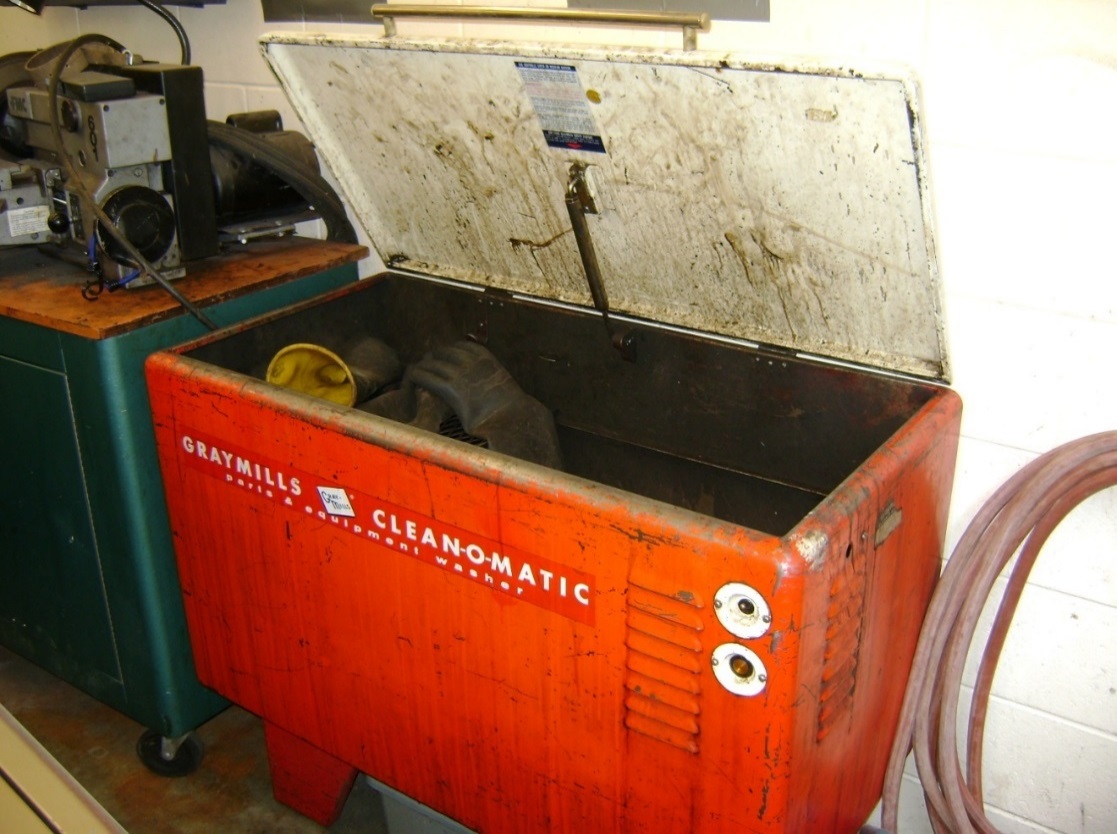 SCREWDRIVERS
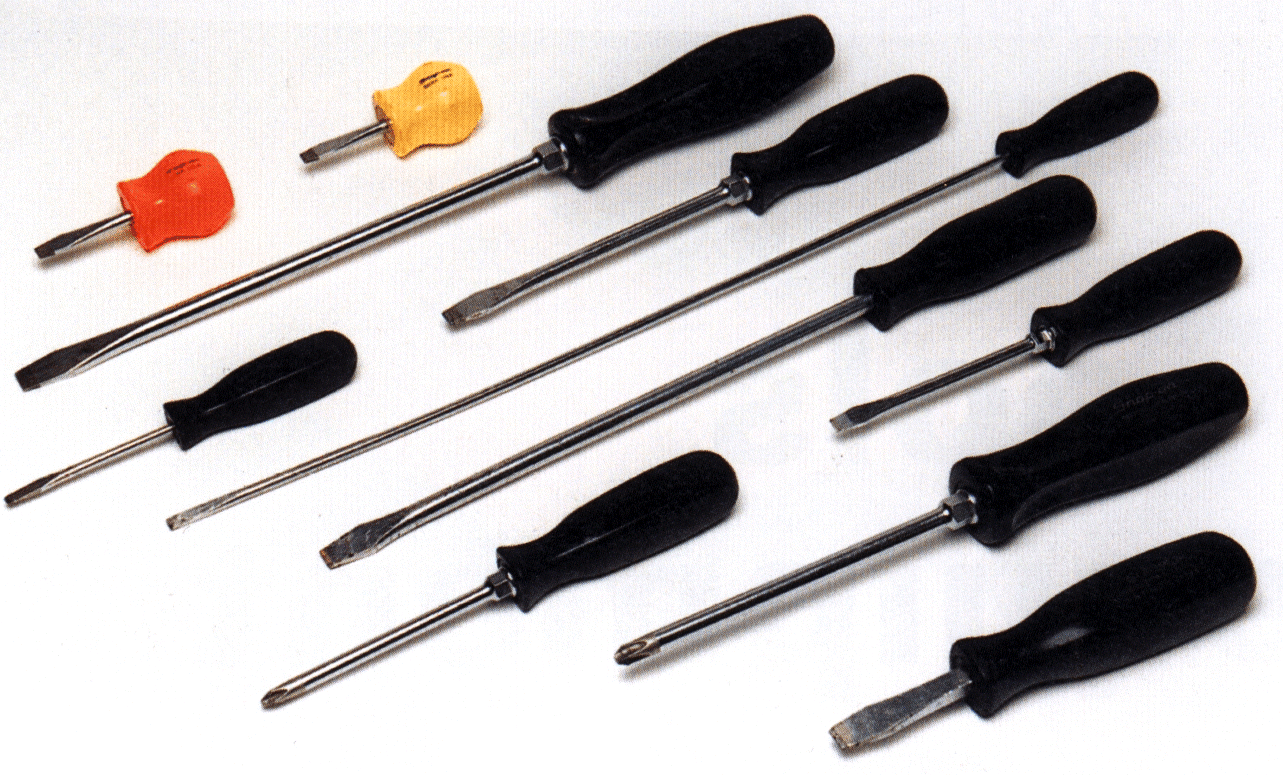 Flat blade
Philips
Robertson
Torx
Clutch

Do not use as a pry bar
Instead, use a pry bar
SLIP JOINT PLIERS
Two sizes of adjustability
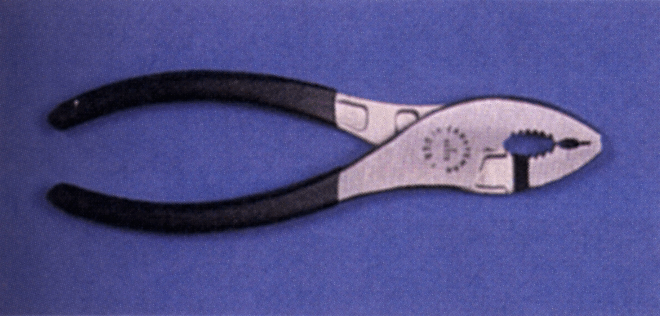 WATER PUMP PLIERS
Five or so sizes of adjustability
“Channel-Lock” is a brand name
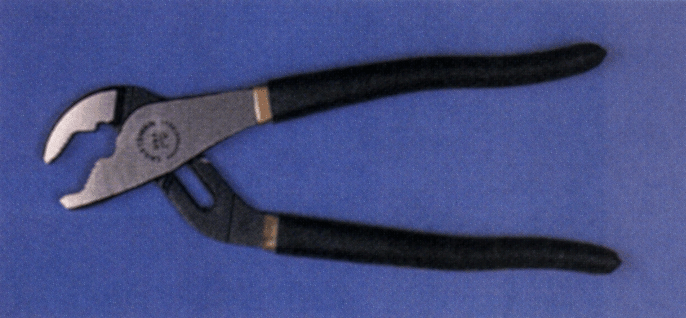 NEEDLE NOSE PLIERS
Great for grabbing or holding small clips or pins
Also has a small wire cutter
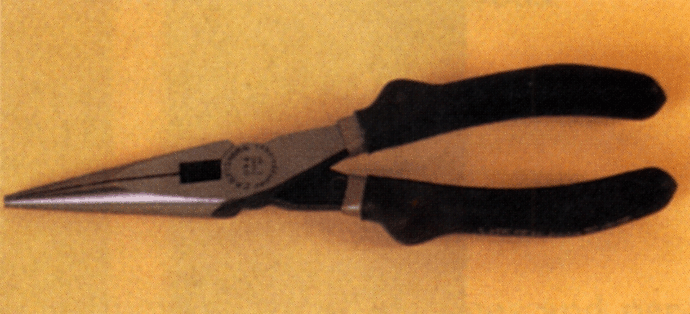 SIDE CUTTERS
Also called Diagonal Pliers
For cutting ROUND
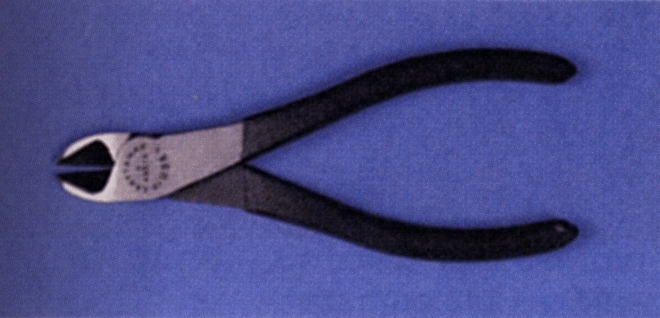 SNAP RING PLIERS
Internal or External
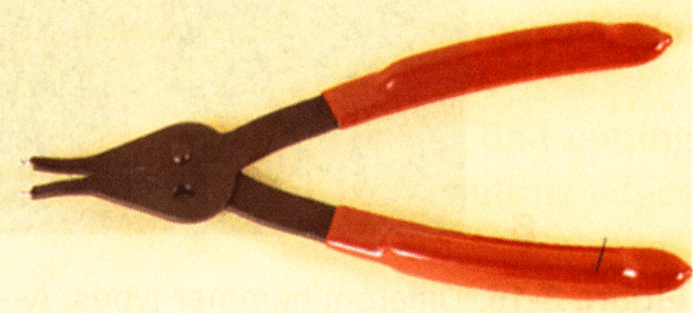 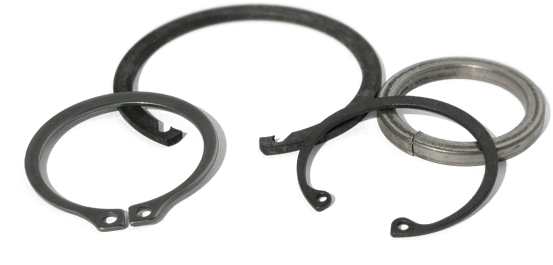 LOCKING PLIERS
“Vice Grip” is a brand name
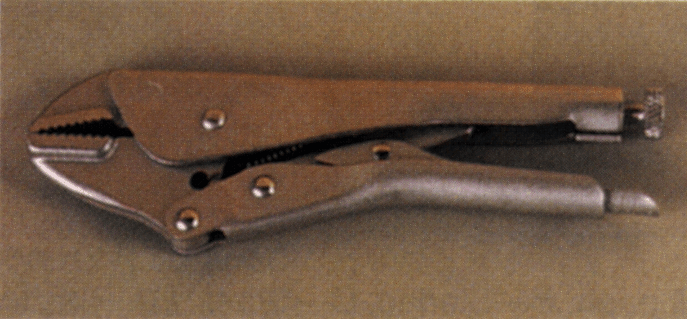 WRENCHES
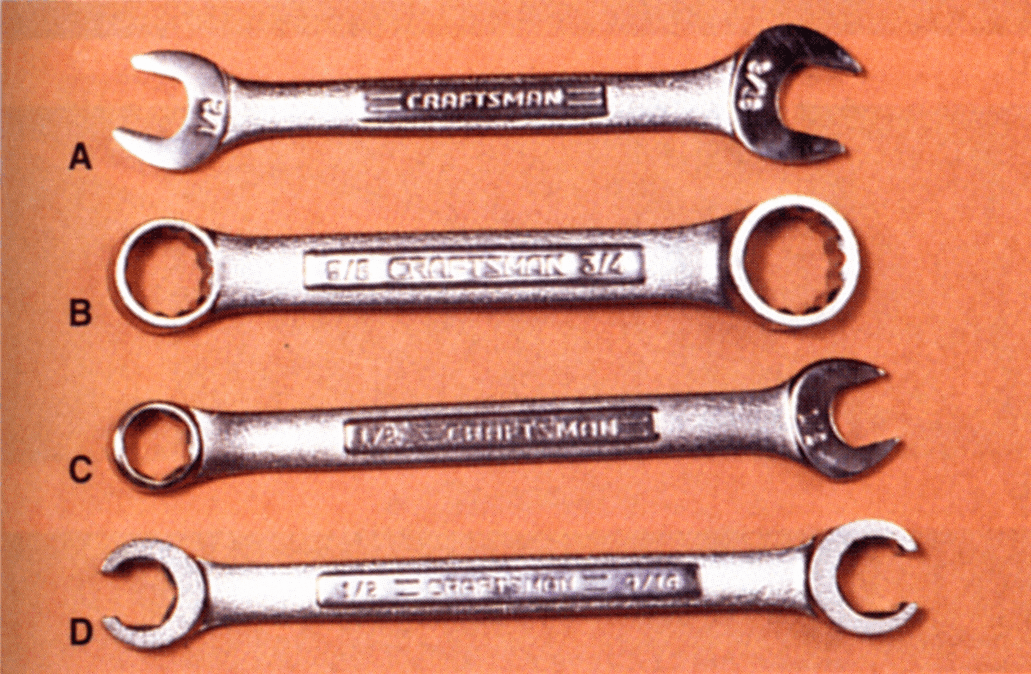 Open End
Box End
Combination End
Flare Nut Wrench
SOCKETS
Fastest and most convenient
6-point and 12-point
Deep-well and standard (shallow) depth
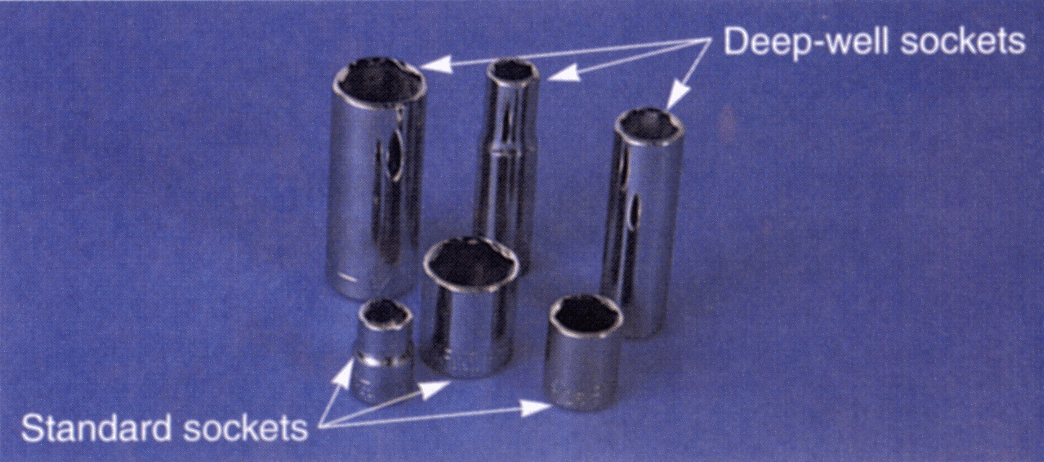 SWIVEL SOCKETS
Allows the user to turn fastener at an angle

Universal Joint has no socket
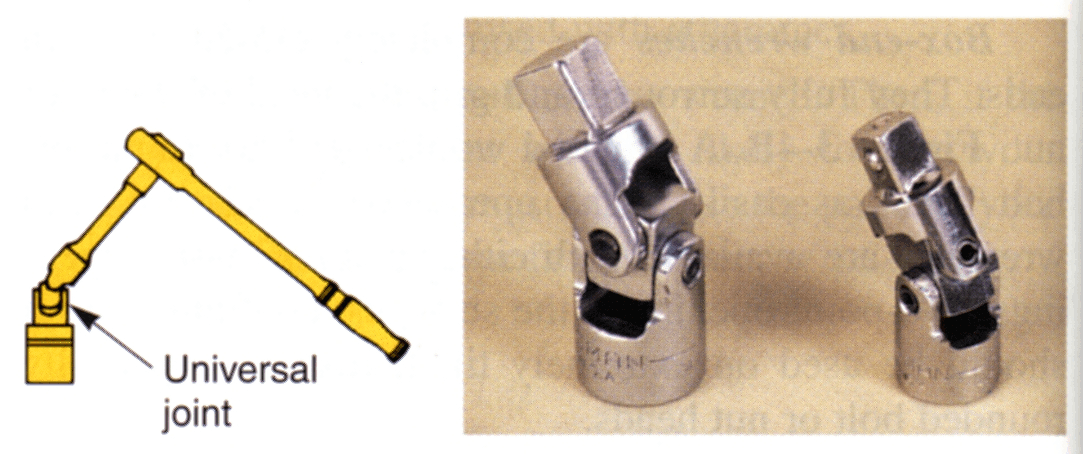 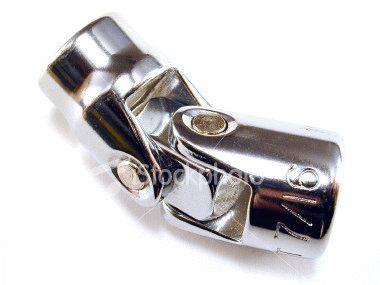 SPEED HANDLE
Allows faster removal/installation
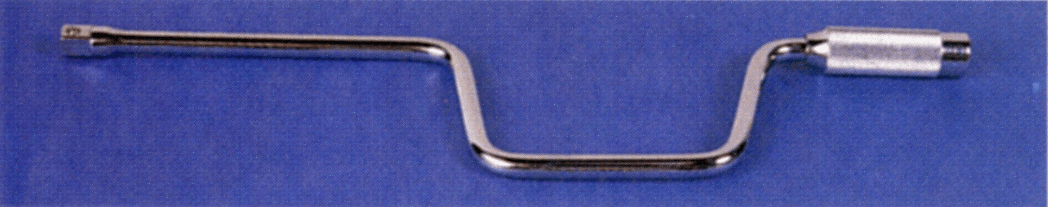 BREAKER BAR
THIS IS THE TOOL YOU WANT
Also called a Flex-Bar
Allows considerable leverage
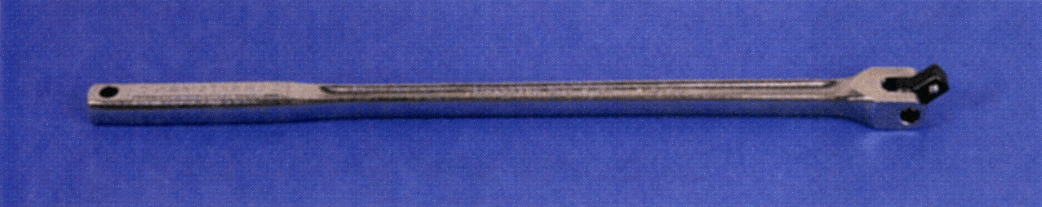 RATCHET HANDLE
Ratcheting mechanism inside allows rapid use in a confined space
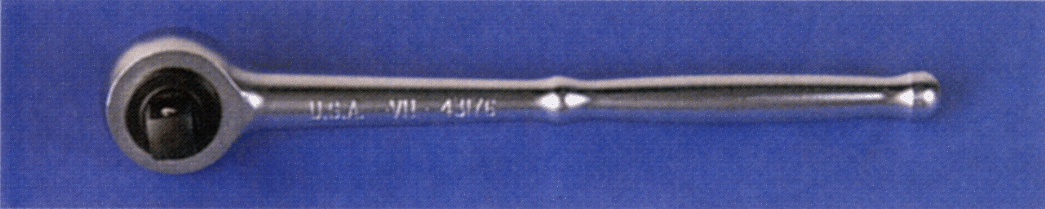 EXTENSIONS
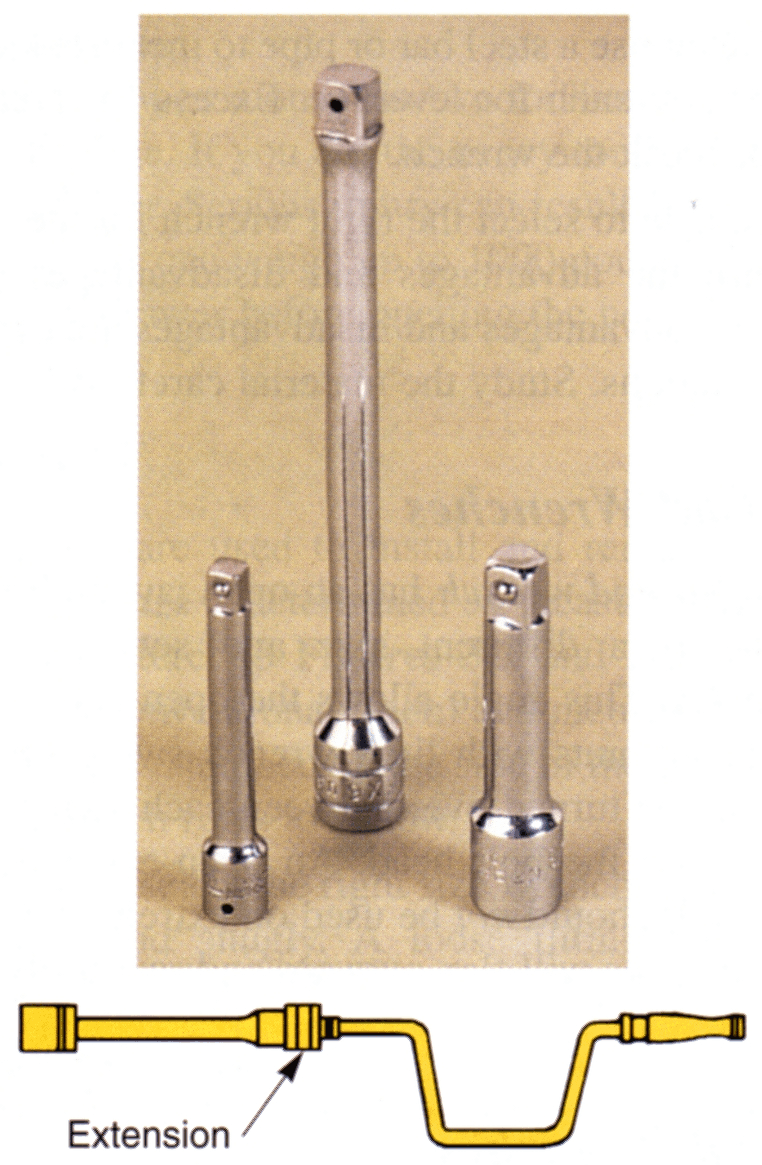 Allows a longer reach

CAUTION: extensions “flex”, reducing force
REMOVING BROKEN BOLTS
Broken fasteners is a FACT OF LIFE
Try to avoid breaking the fastener in the first place:
Turn the correct direction
Penetrating oil
Heat
Tapping with hammer
When a fastener breaks, there are ways of dealing with it.  Try the easiest fixes first….
REMOVING BROKEN BOLTS
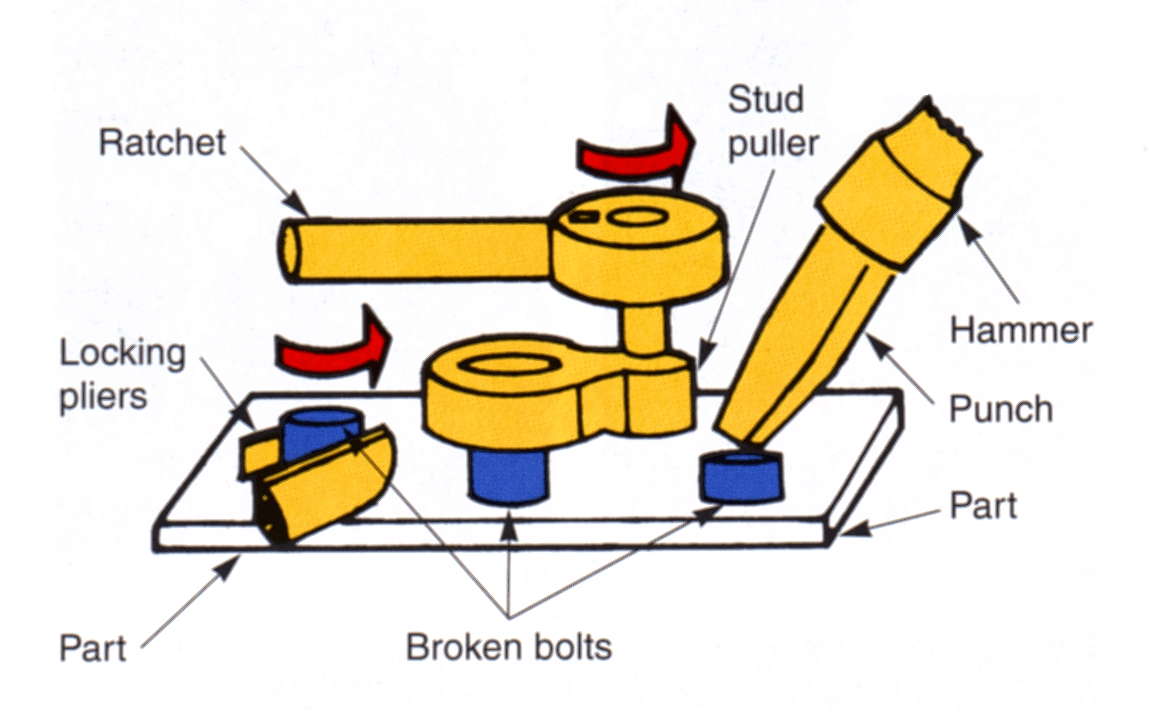 REMOVING BROKEN BOLTS
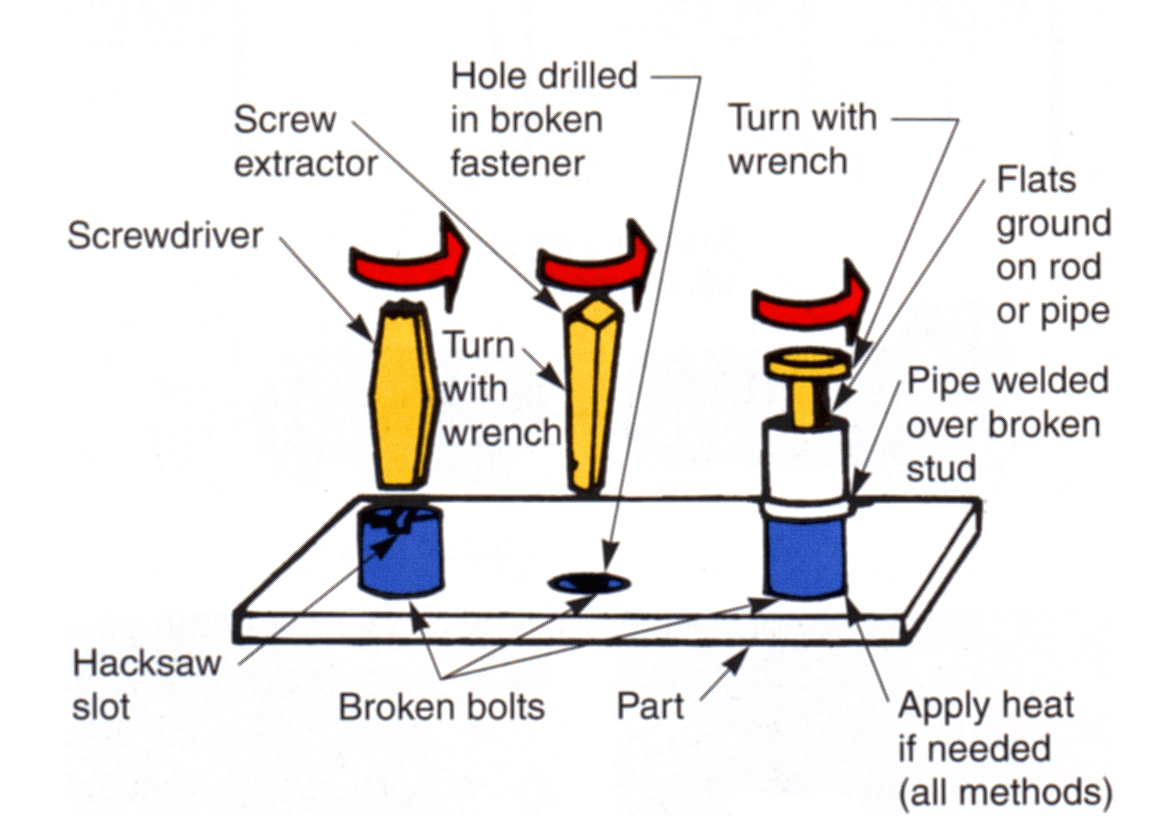 REMOVING BROKEN BOLTS
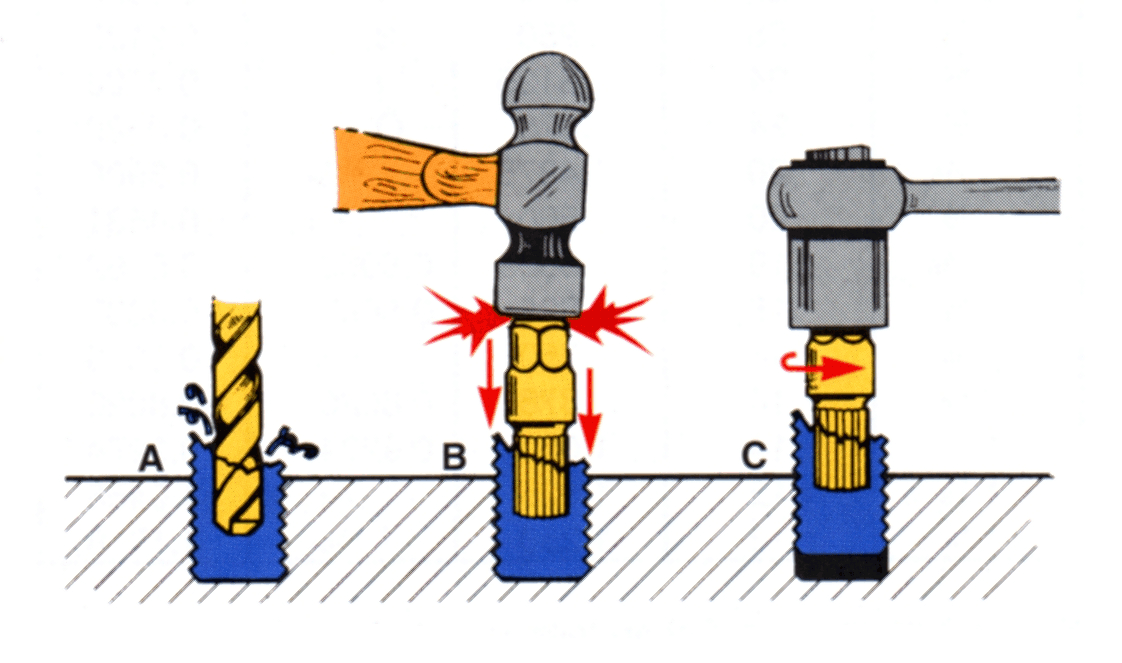 FIXING DAMAGED THREADS
Reality 1: When a threaded hole becomes stripped or damaged (usually aluminum threads)

Reality 2: When removing or drilling out a broken fastener goes horribly wrong

“Heli-Coil” to the rescue 
(but they’re not cheap)
FIXING DAMAGED THREADS
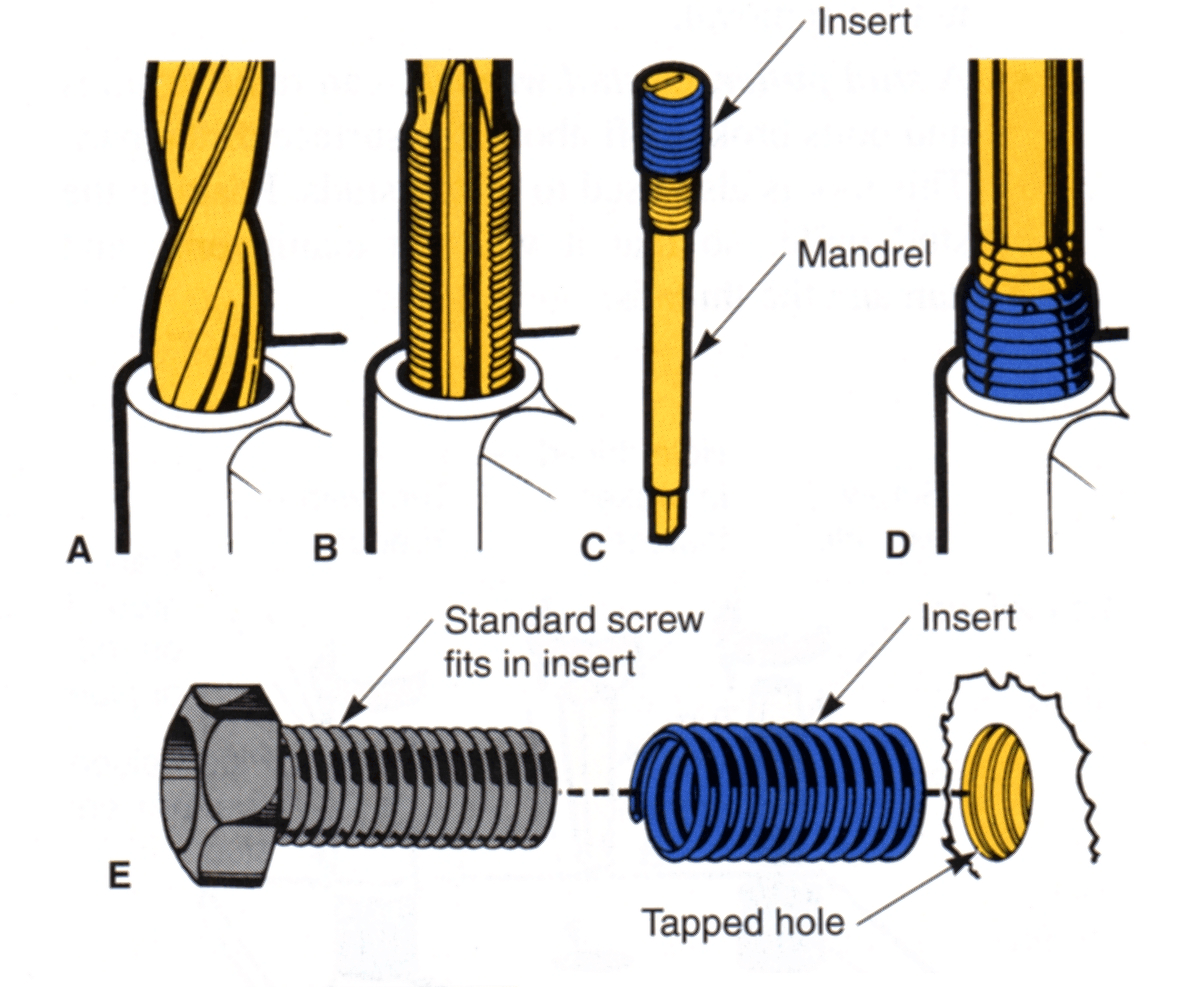 FIXING DAMAGED THREADS
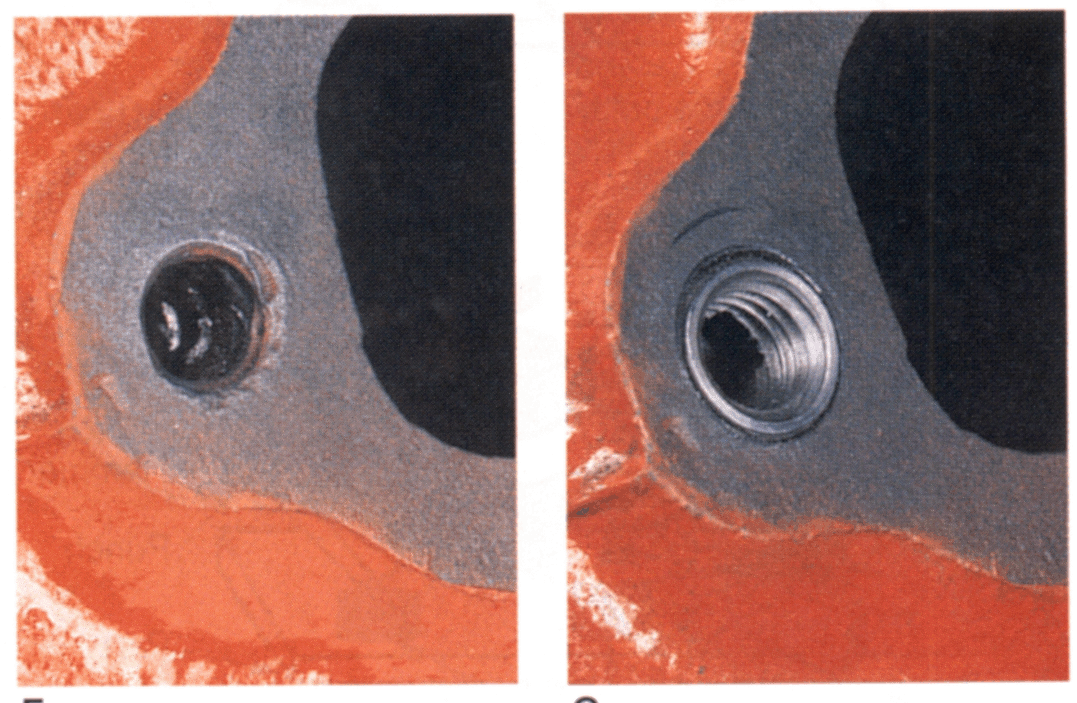 ADJUSTABLE WRENCHES
DO NOT use these.




DO NOT use these.
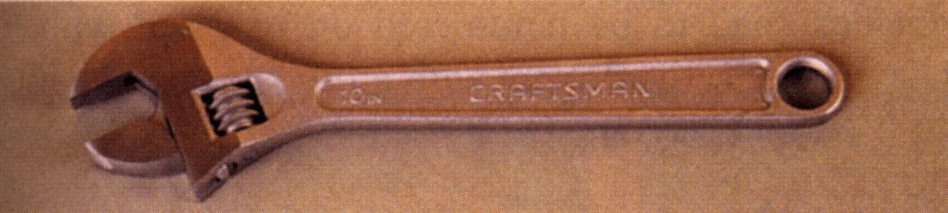 CHAIN WRENCH
Greatest tool ever made
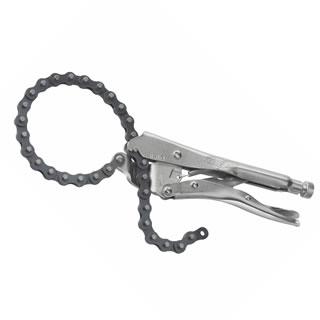 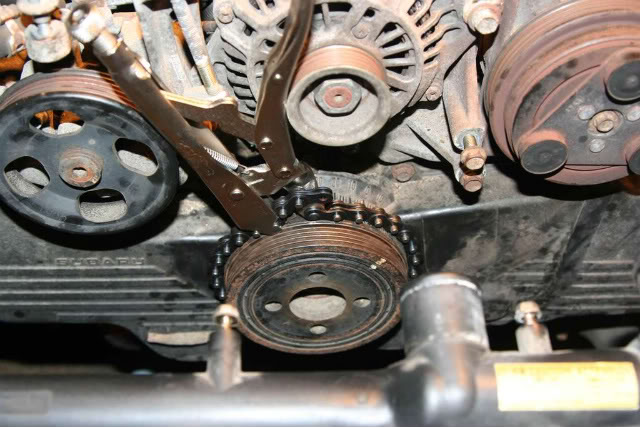 ALLEN WRENCHES
Used for set screws and cap screws
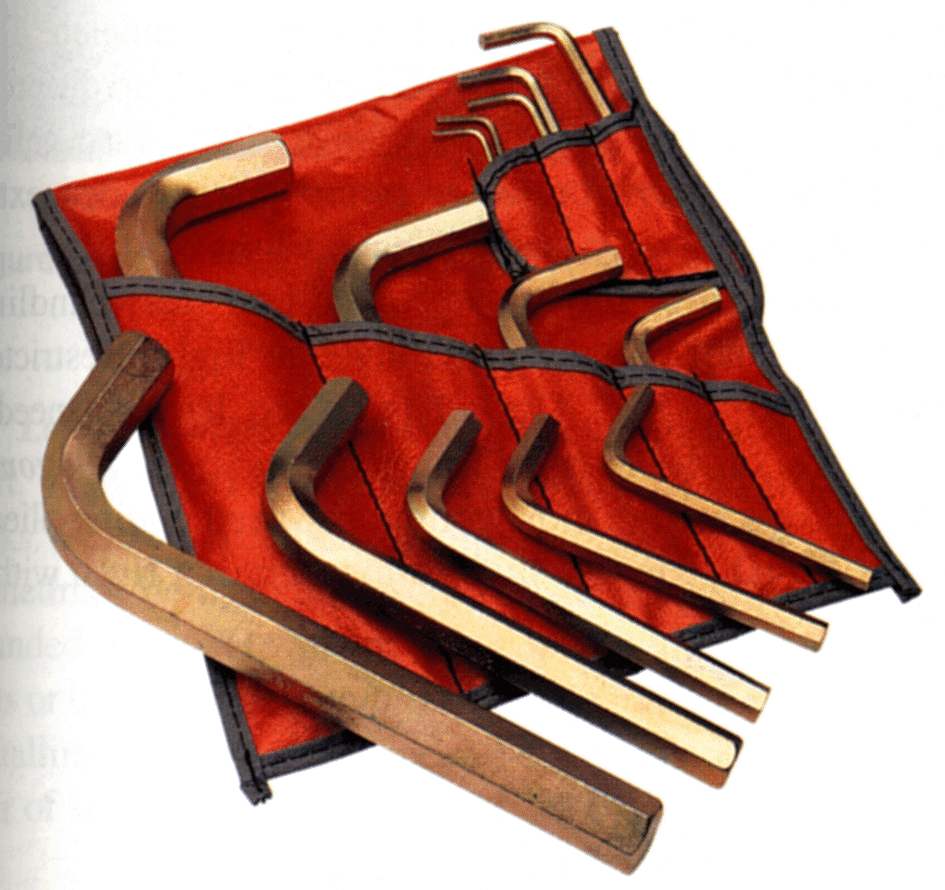 IMPACT DRIVER
Greatest tool ever made
Loosens the impossible (with a hammer)
Wear eye protection
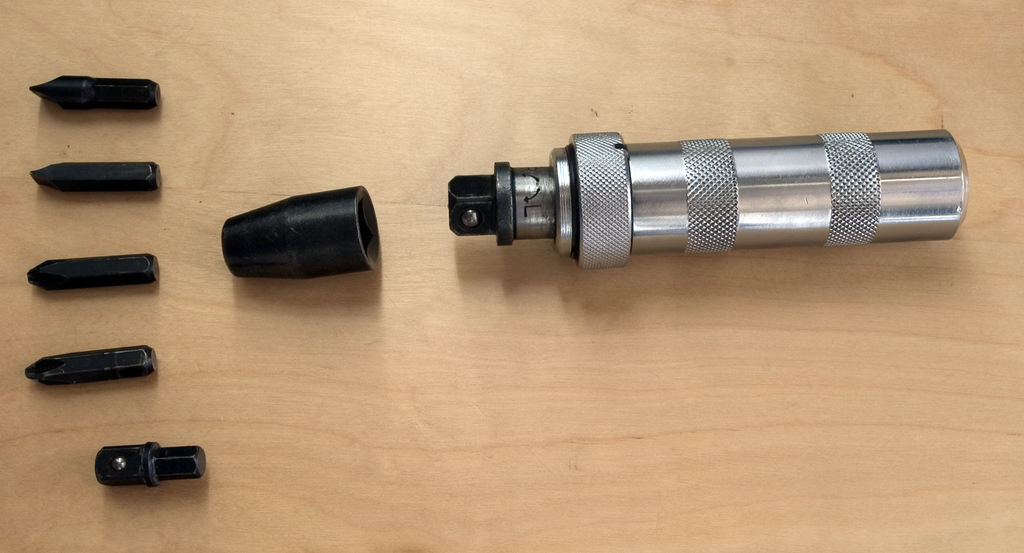 FLOOR JACK AND STANDS
SPECIFIC “jacking points”
ALWAYS use jack stands
ALWAYS raise jack handle
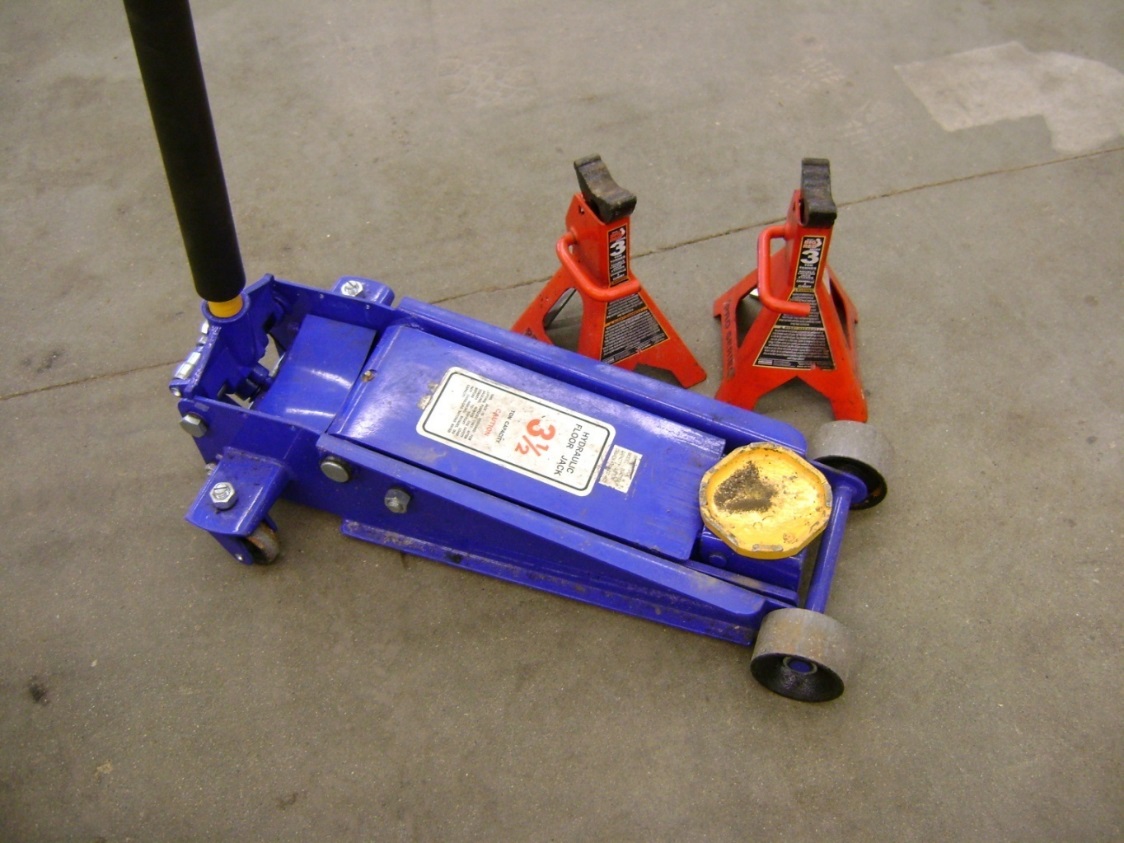 ENGINE CRANE
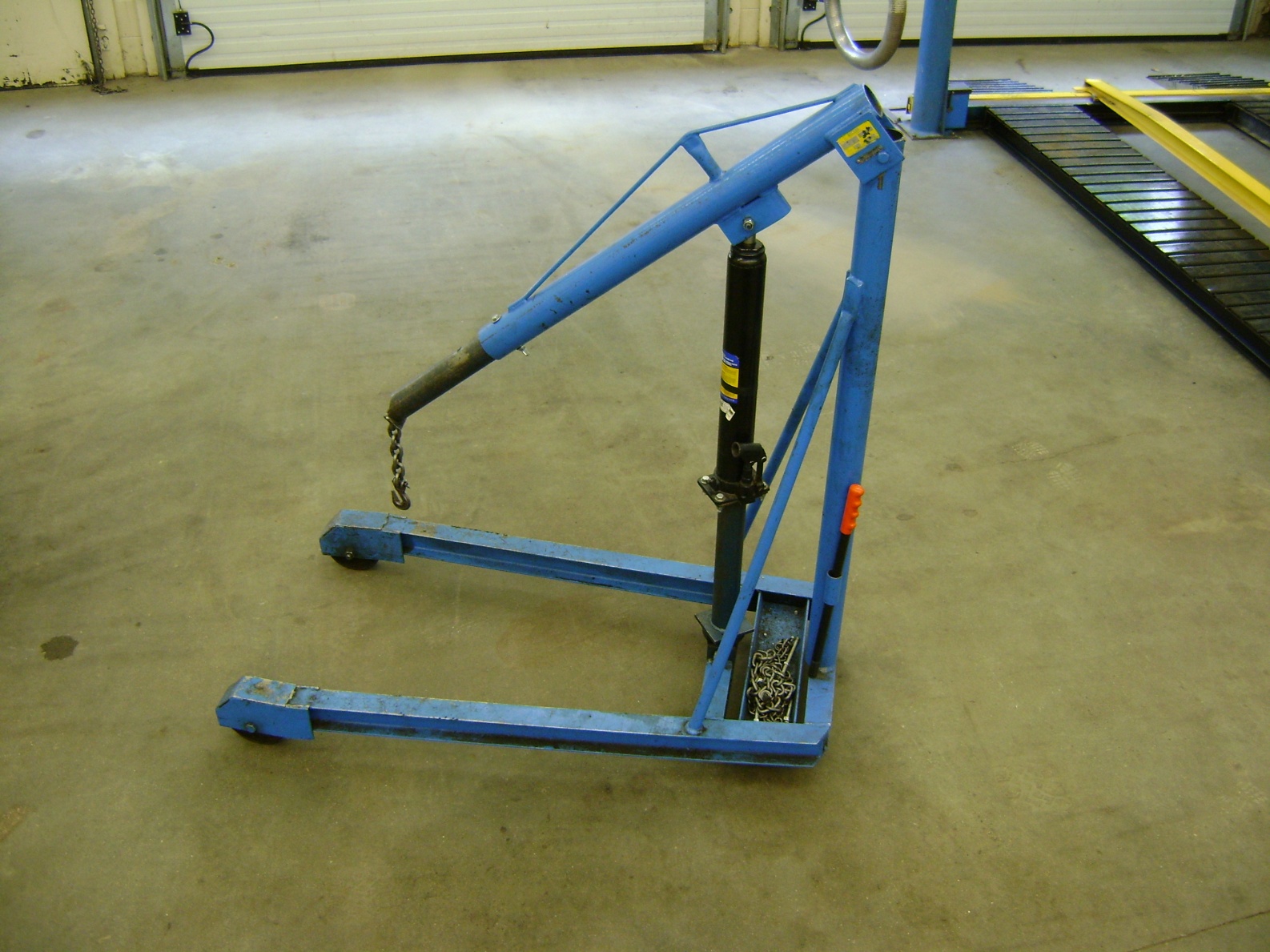 AKA “Cherry Picker”
Lifts engines out of vehicles
Chain must be WELL secured
NEVER go under an engine supported only by a chain
OIL DRAIN
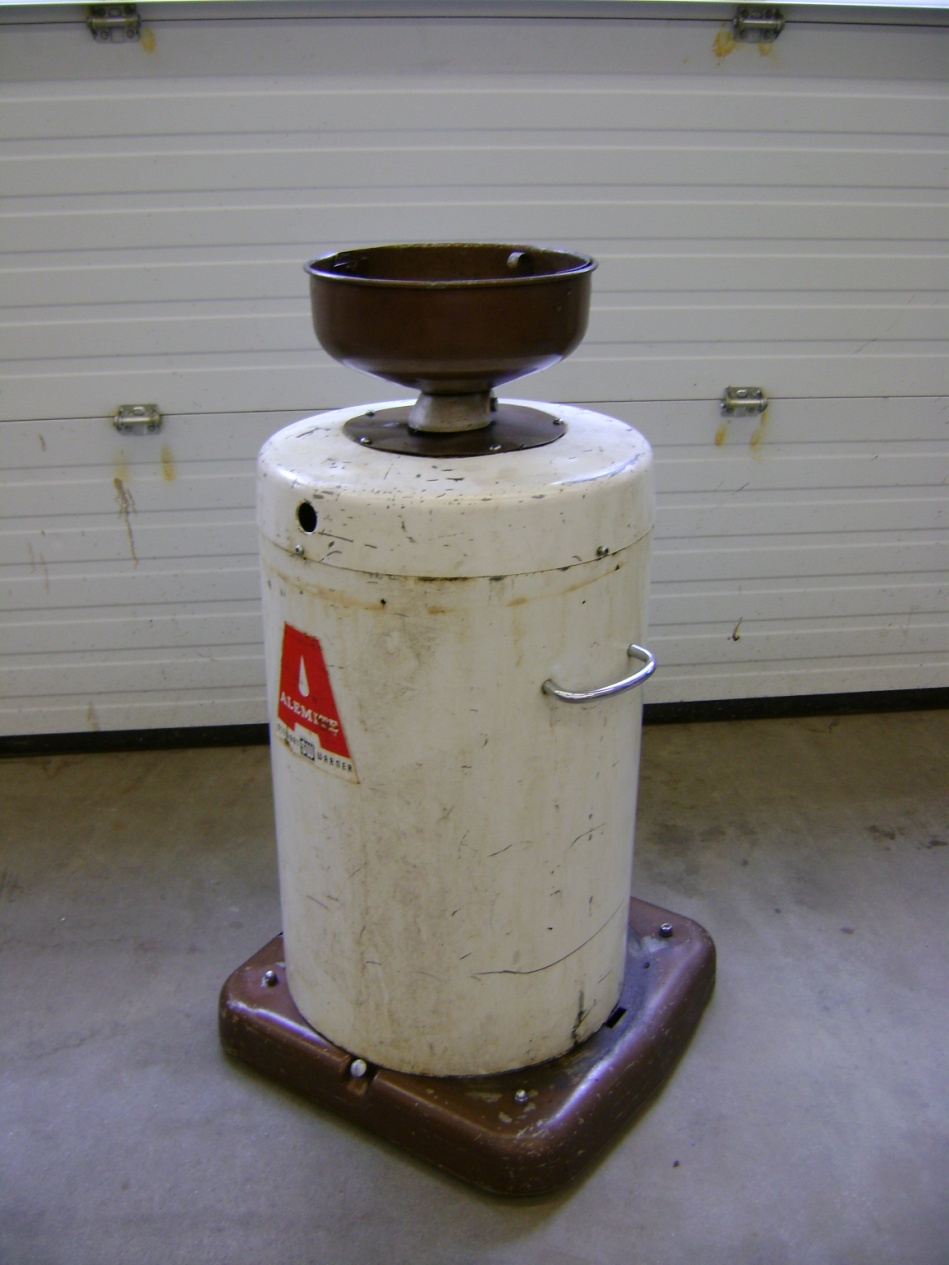 Stores drained engine or transmission oil
Must be emptied frequently
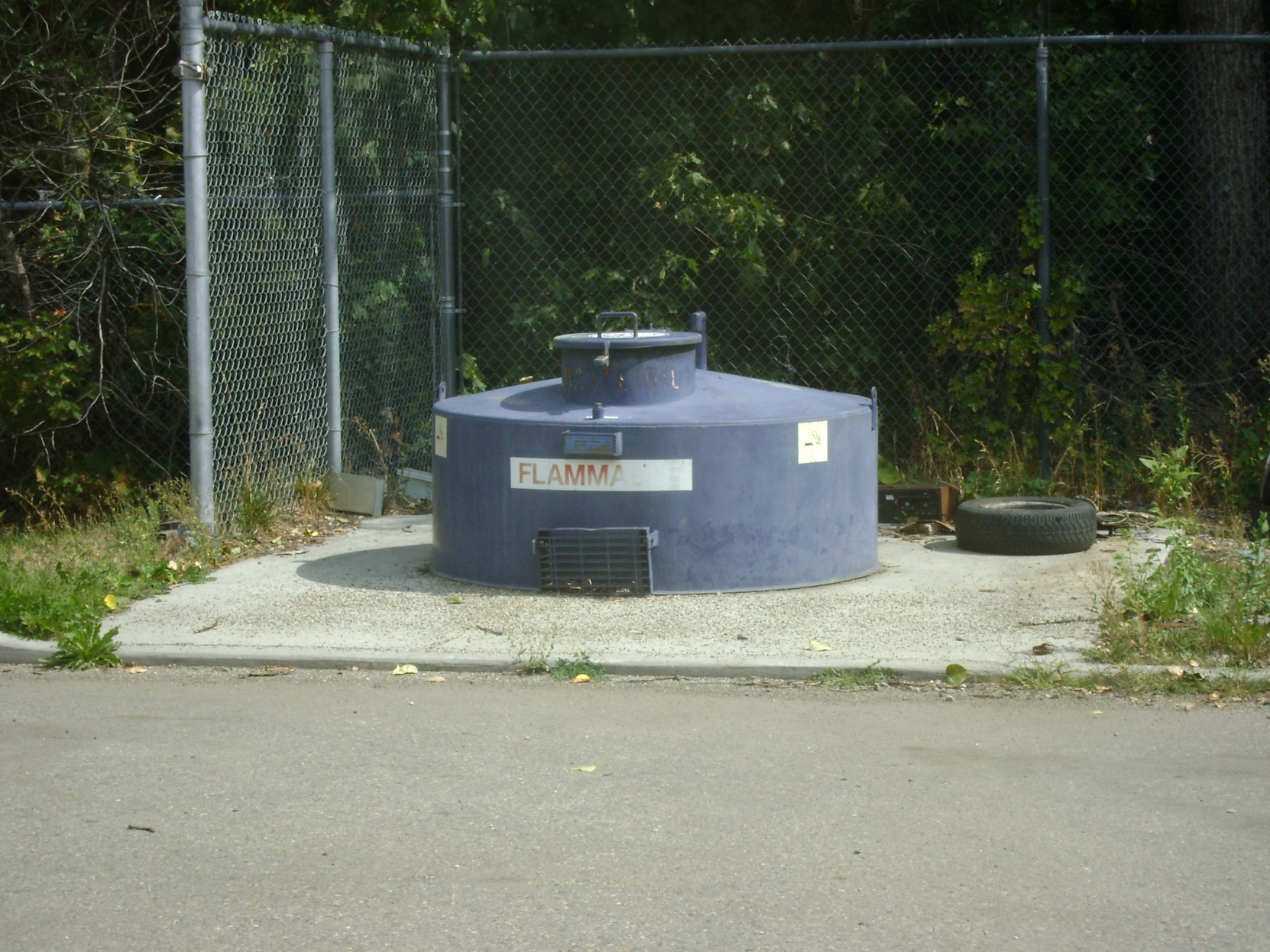 GREASE GUN
Used to lubricate steering and supension components through grease fittings
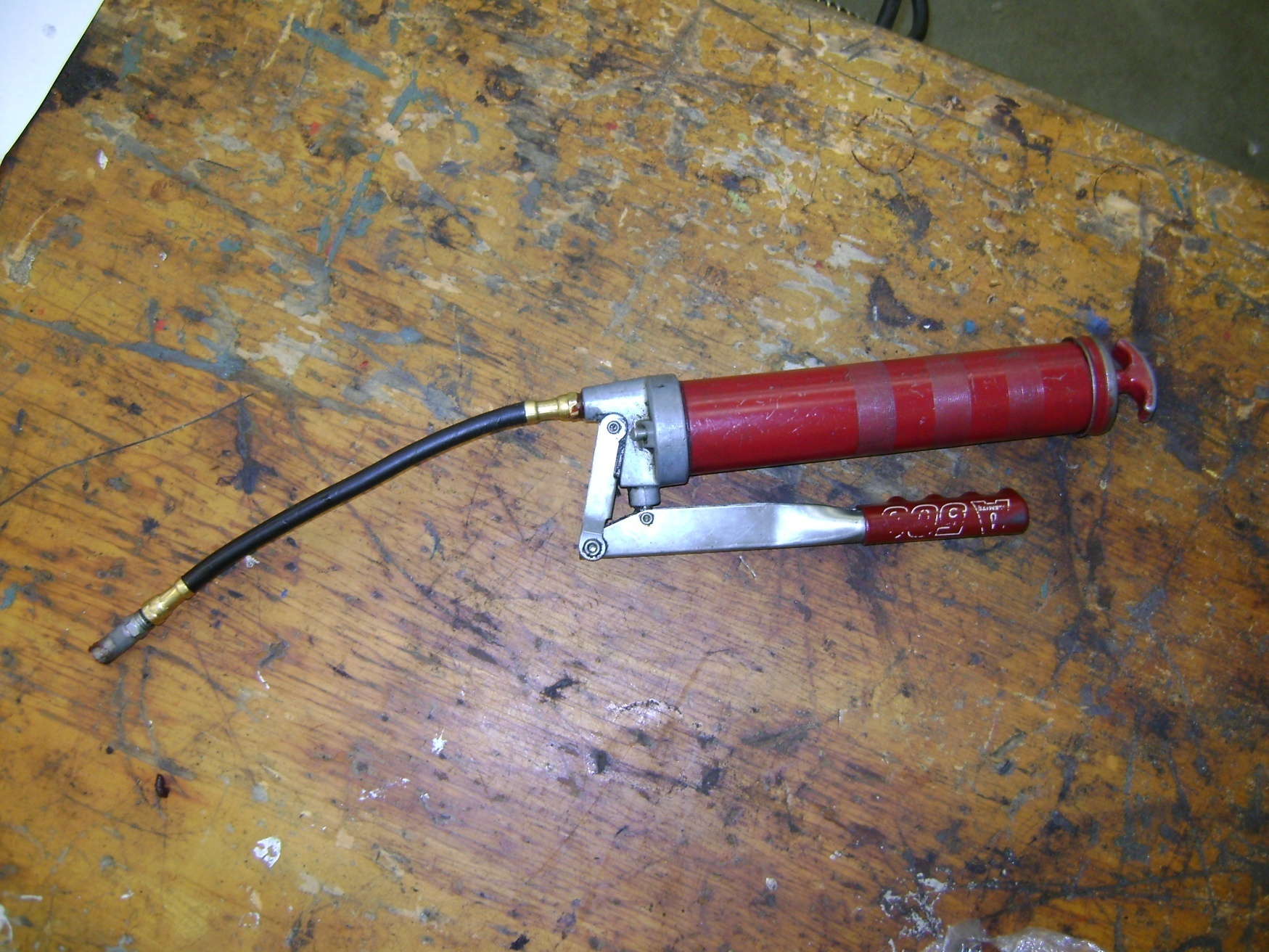 GEAR PULLER
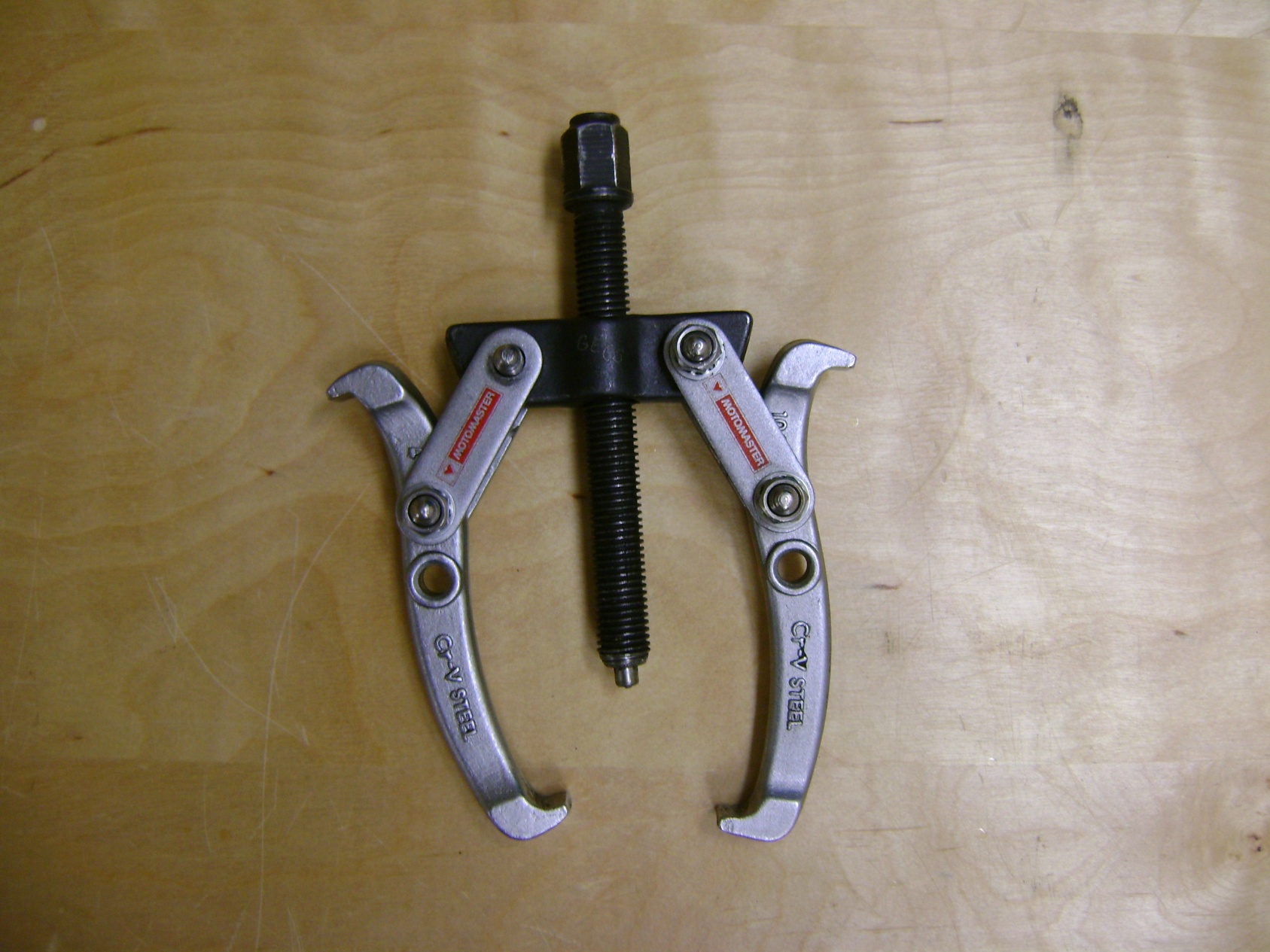 Used to remove gears and pulleys
NOT for harmonic balancers
HARMONIC BALANCER PULLER
PISTON RING PLIERS
Used to remove/install piston rings from pistons without breaking them
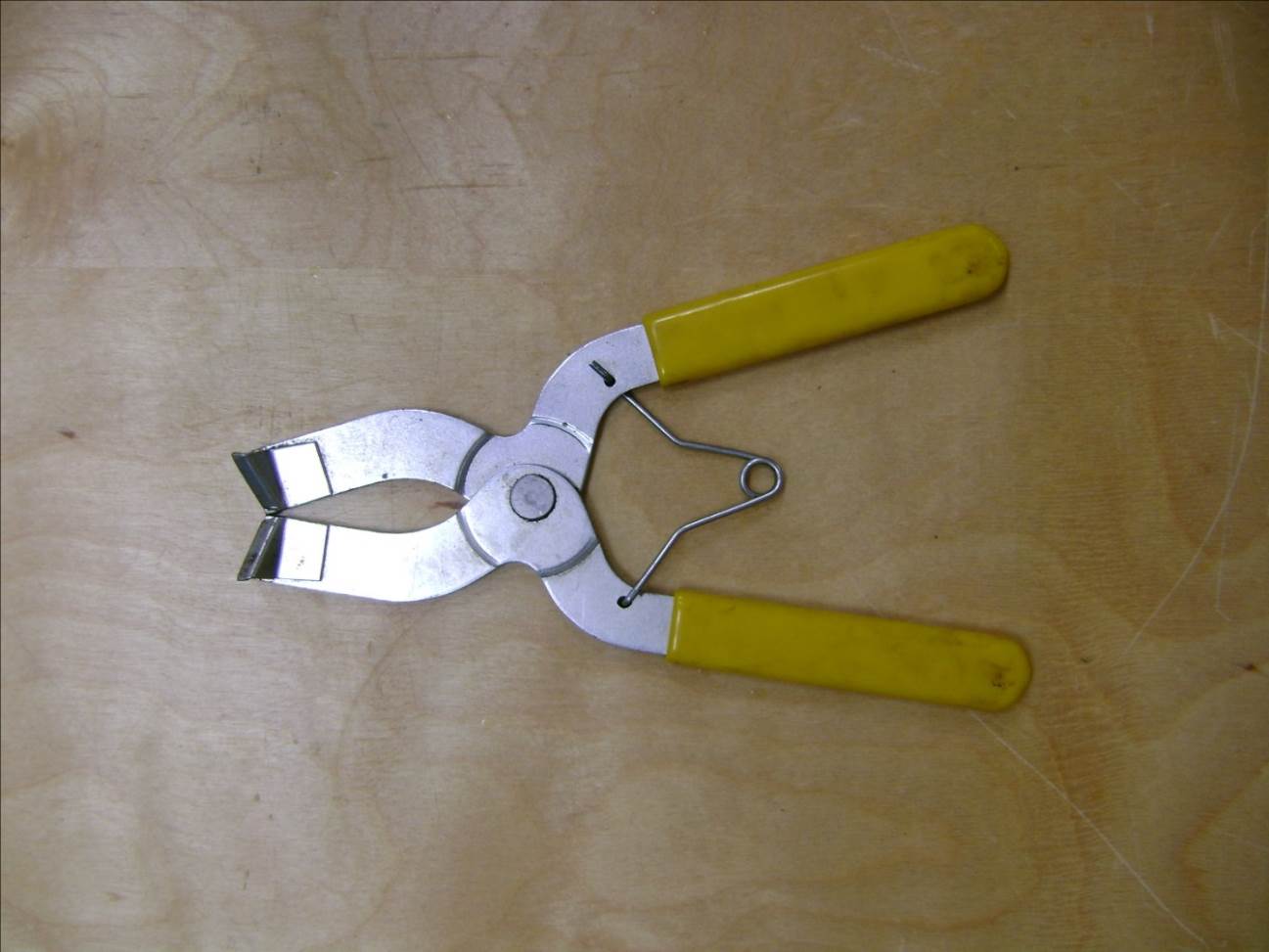 CYLINDER HONE
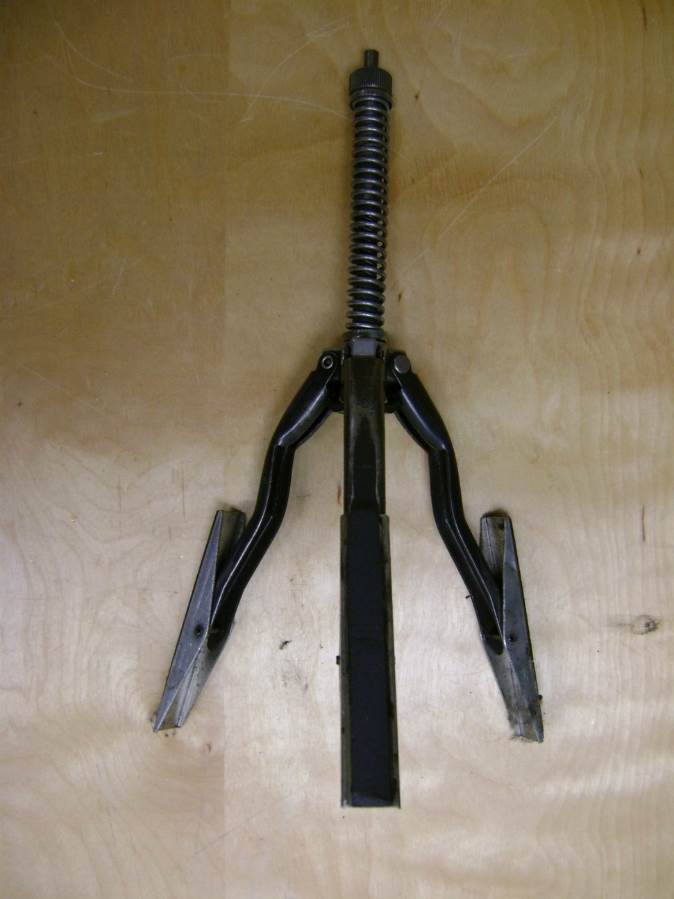 Used to remove glazing from cylinders in preparation for new rings
Used with a hand drill and honing oil
Flex Hone (top)
Ball Hone (bottom)
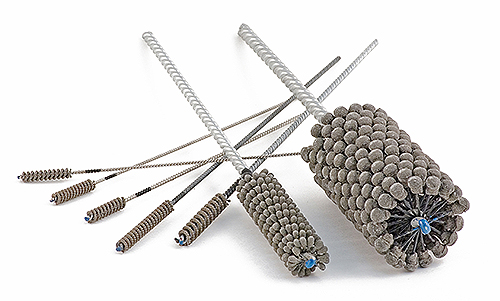 PISTON RING COMPRESSOR
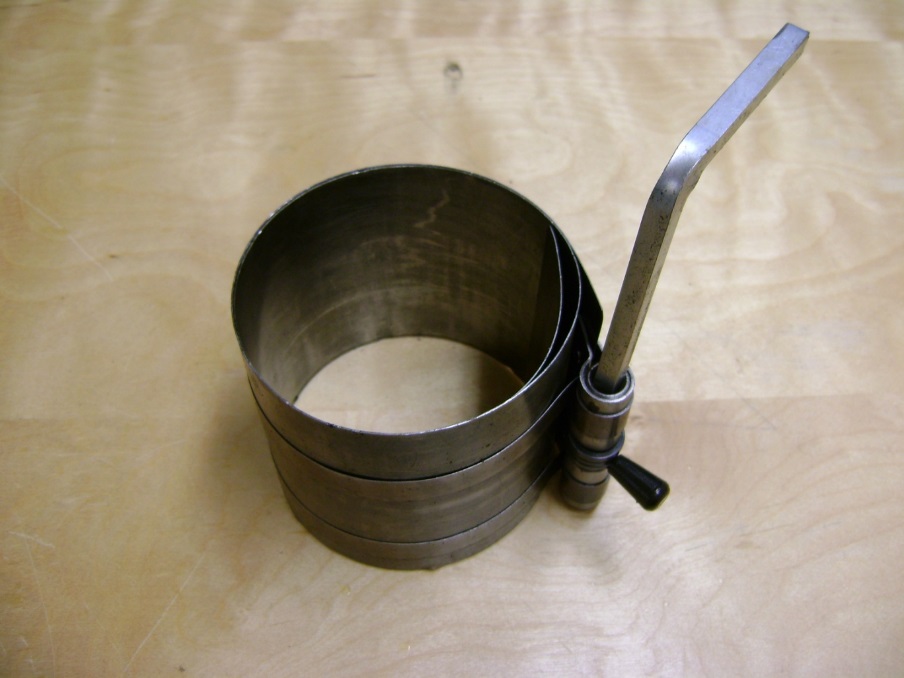 Compressing piston rings into the ring grooves to fit pistons into the cylinders
Sharp edges may cut hands
TIRE INFLATOR
Used to inflate tires
Has a built-in pressure gauge
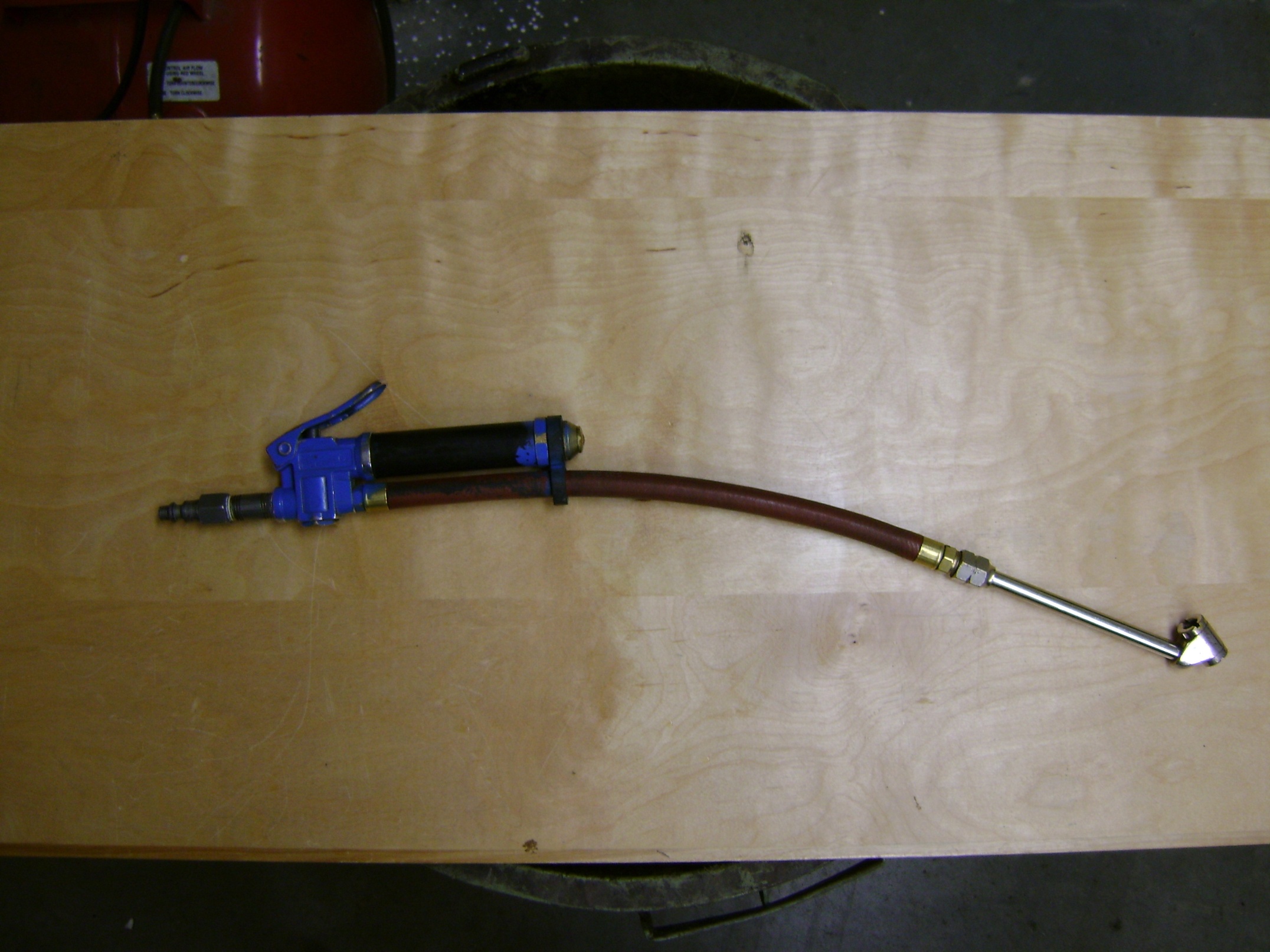 SPARK PLUG BOOT PLIERS
Removes stubborn and hard to reach spark plug boots
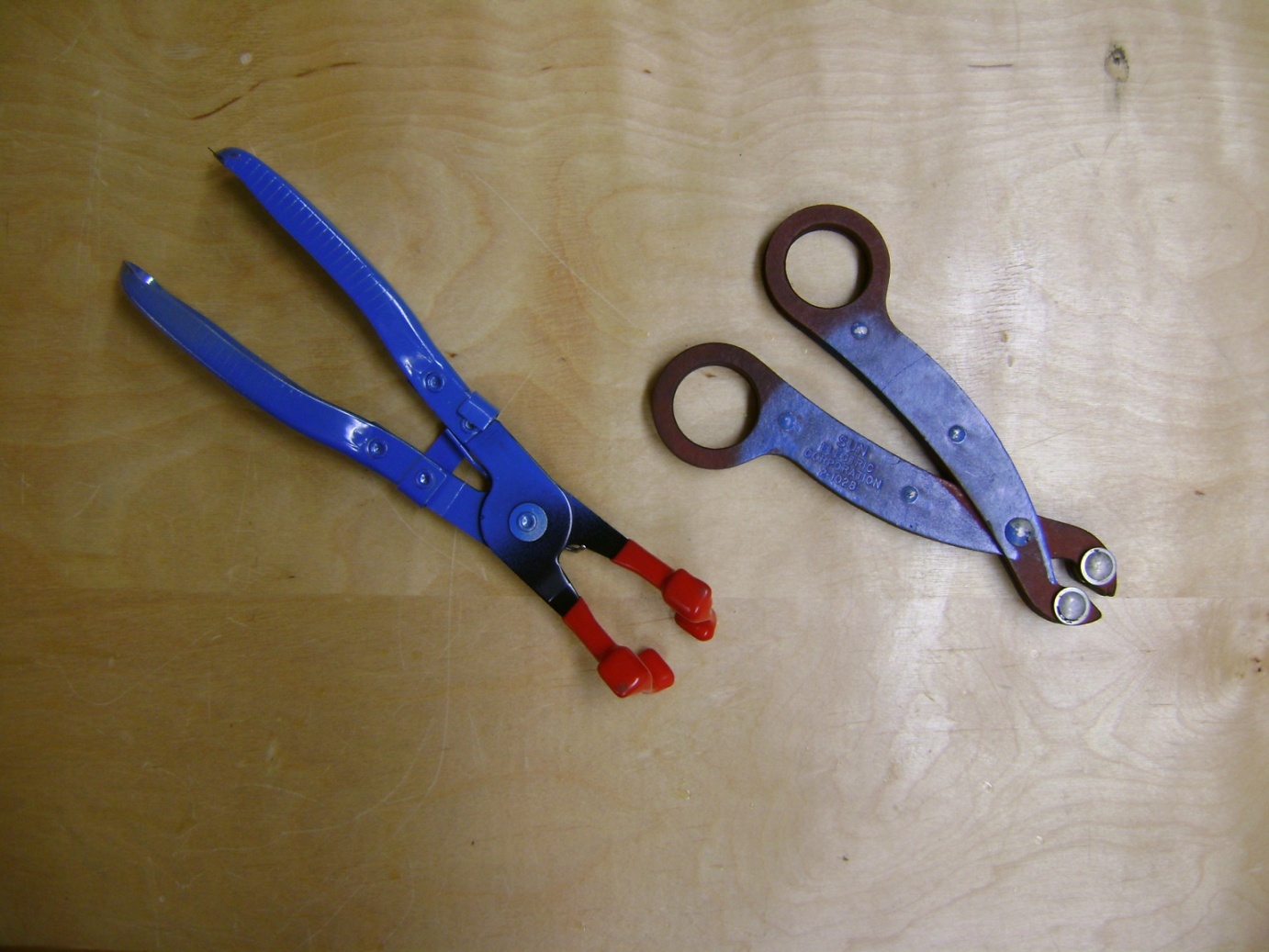 BATTERY CLAMP PULLER
Removes battery cable clamps without damage
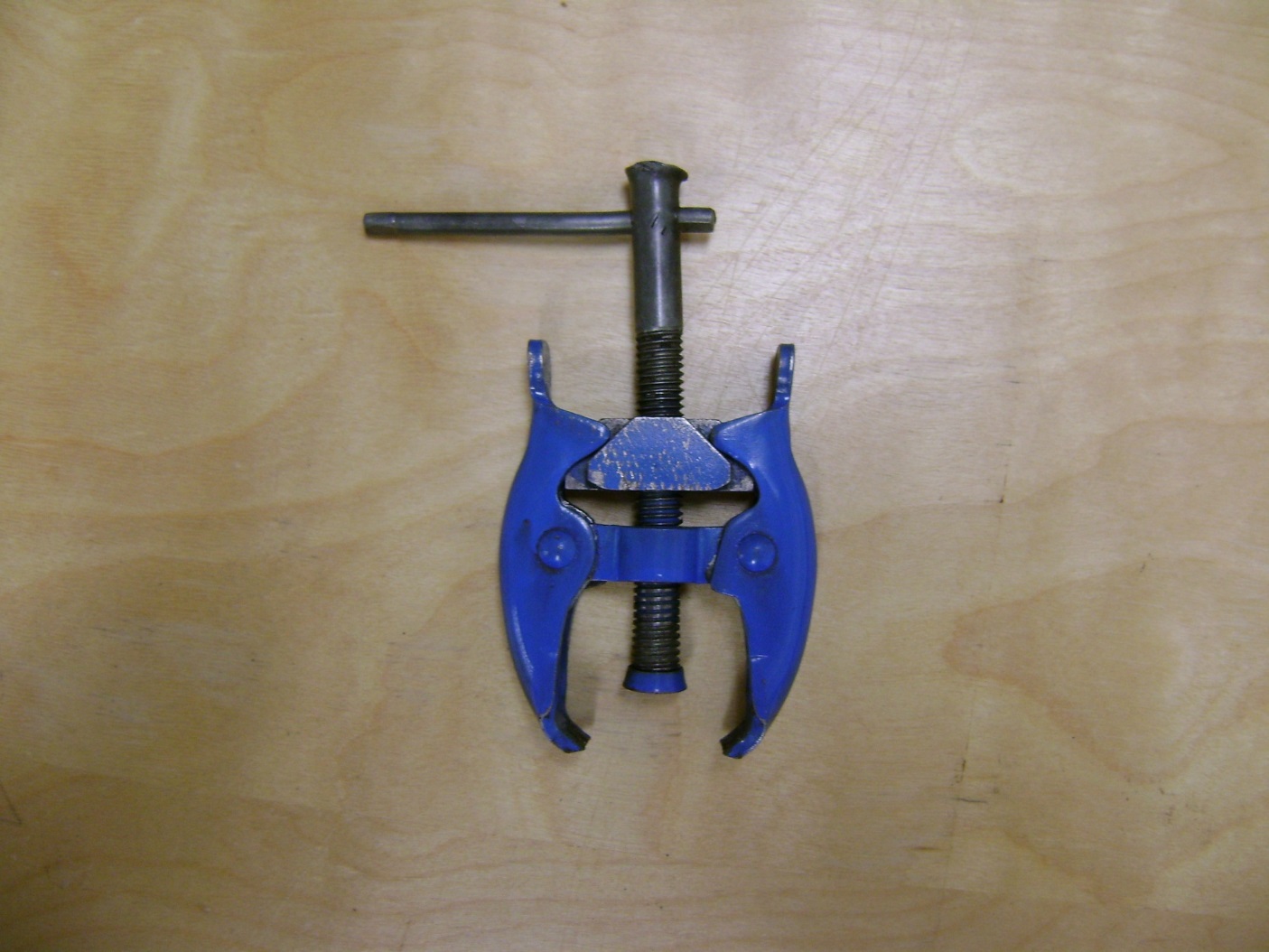 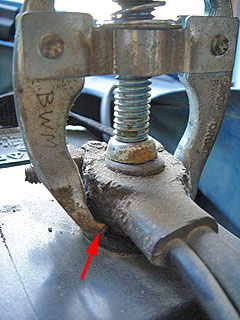 BATTERY POST CLEANER
Two wire brushes help to clean both battery posts and battery clamps
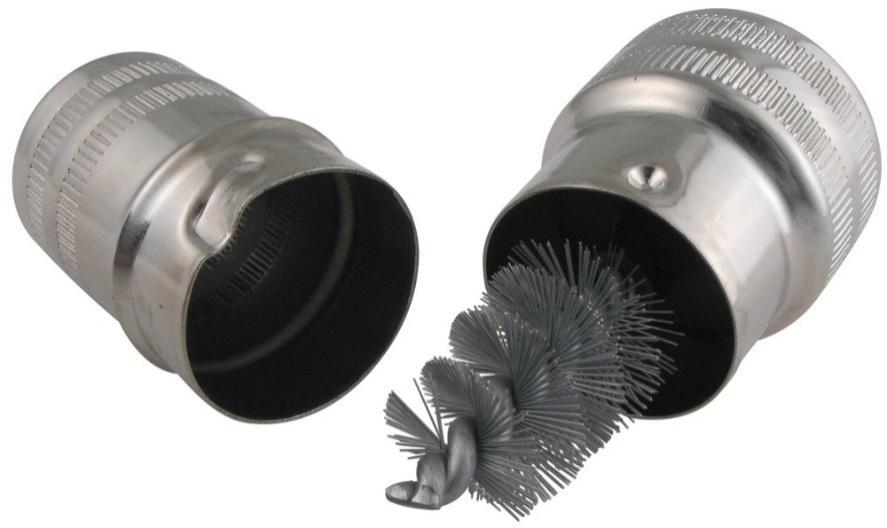 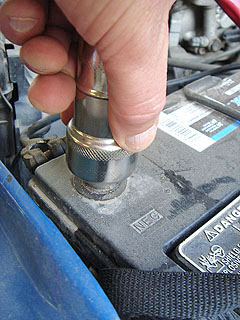 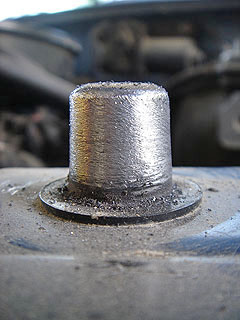 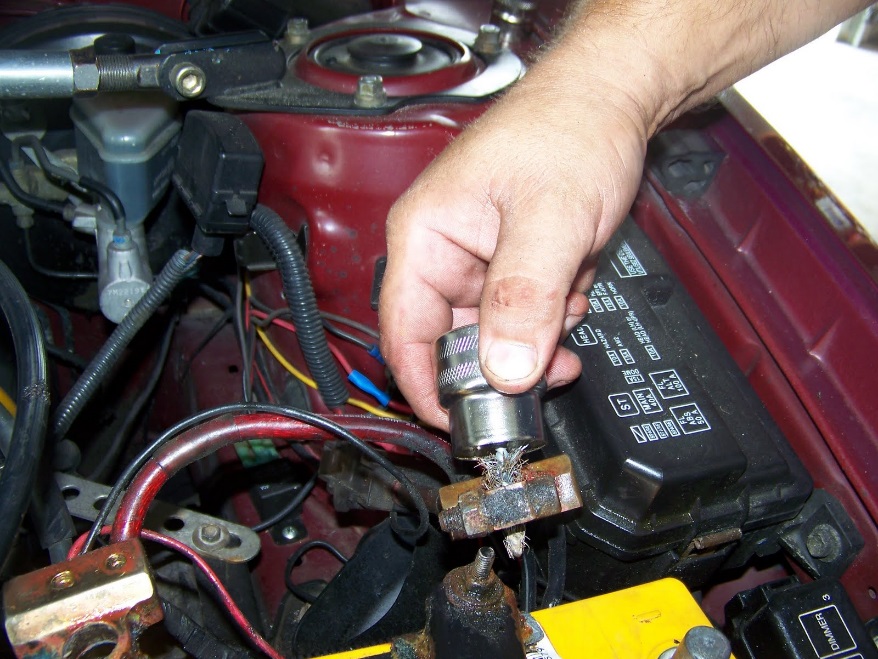 TORQUE WRENCH
A tool that allows a MEASURED amount of TIGHTNESS

NOT A BREAKER BAR!

NOT FOR “REMOVING” FASTENERS
This ruins the calibration
BEAM TORQUE WRENCH
Has a handle (that flexes) and a needle (that points to numbers)
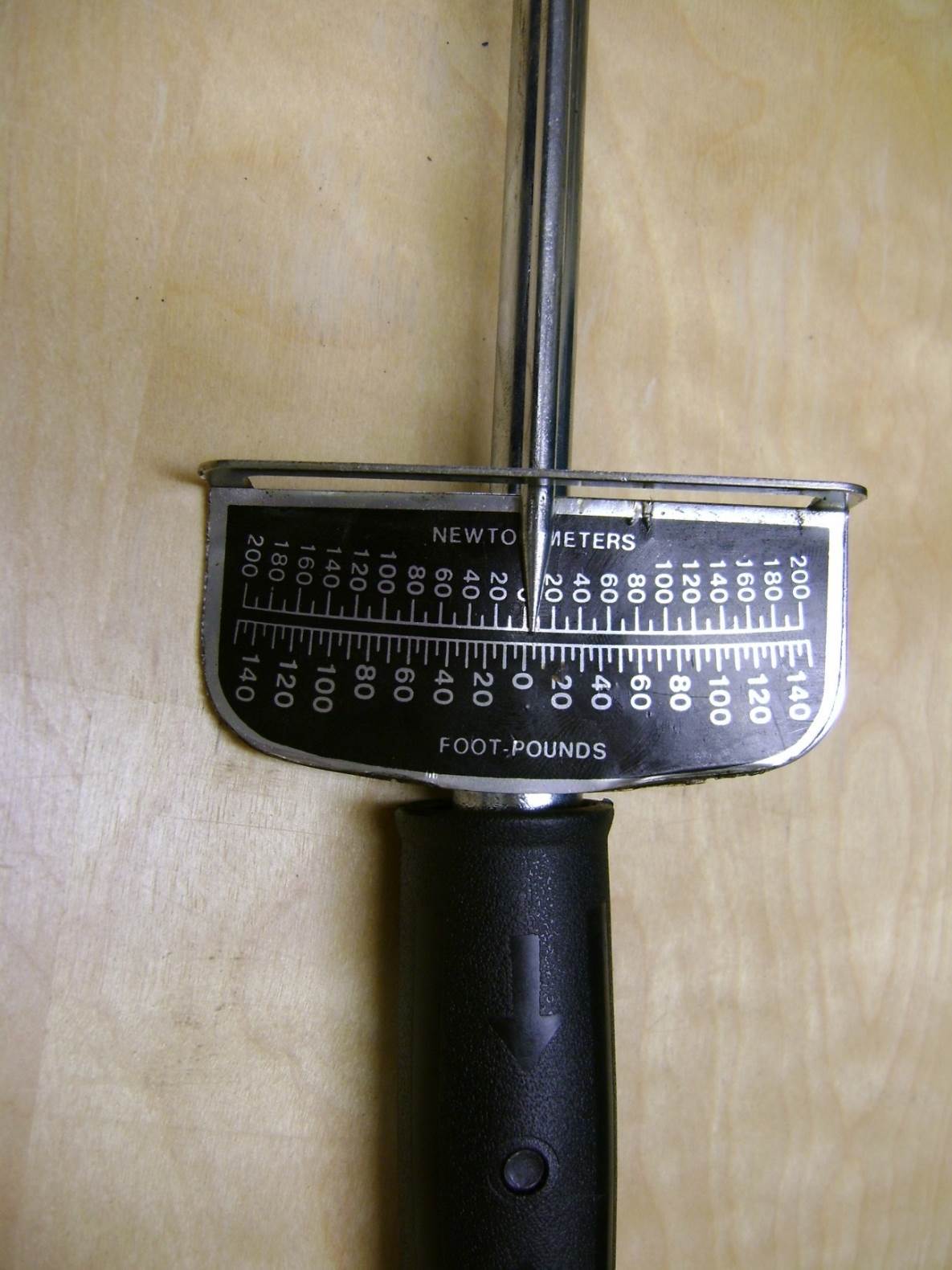 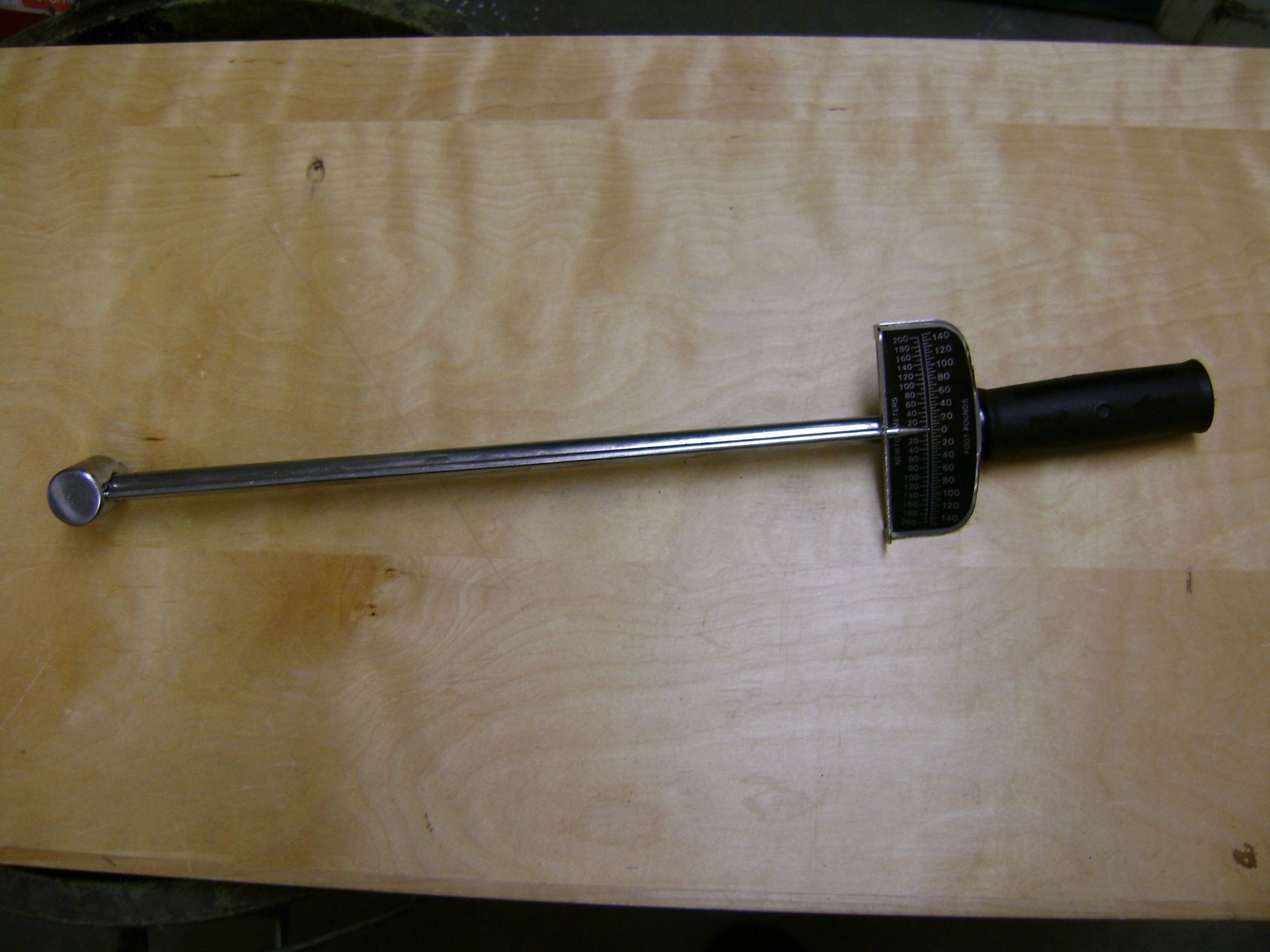 MICROMETER TORQUE WRENCH
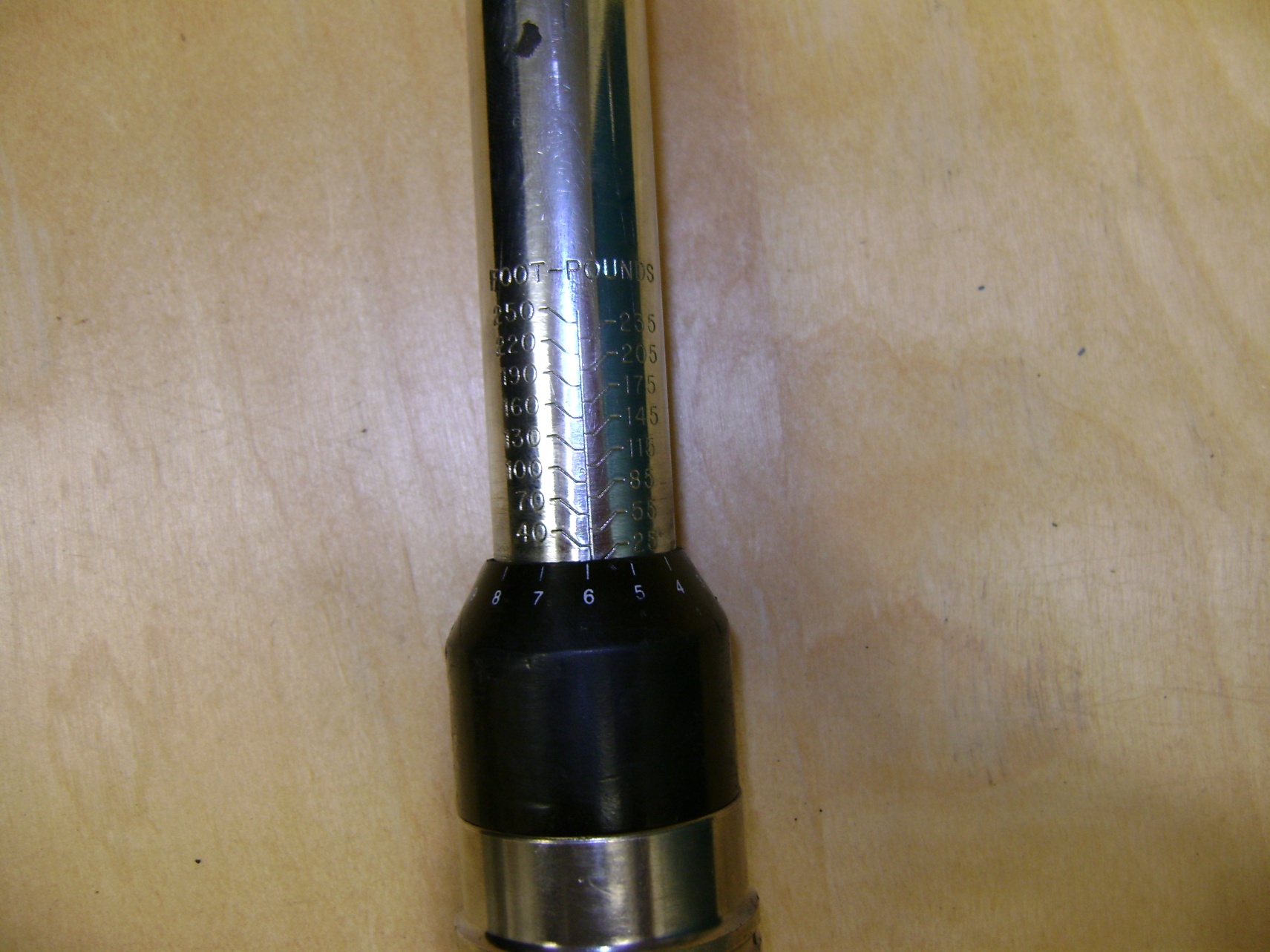 Dial up desired torque by turning the handle
Lock it
Hear/feel “click”
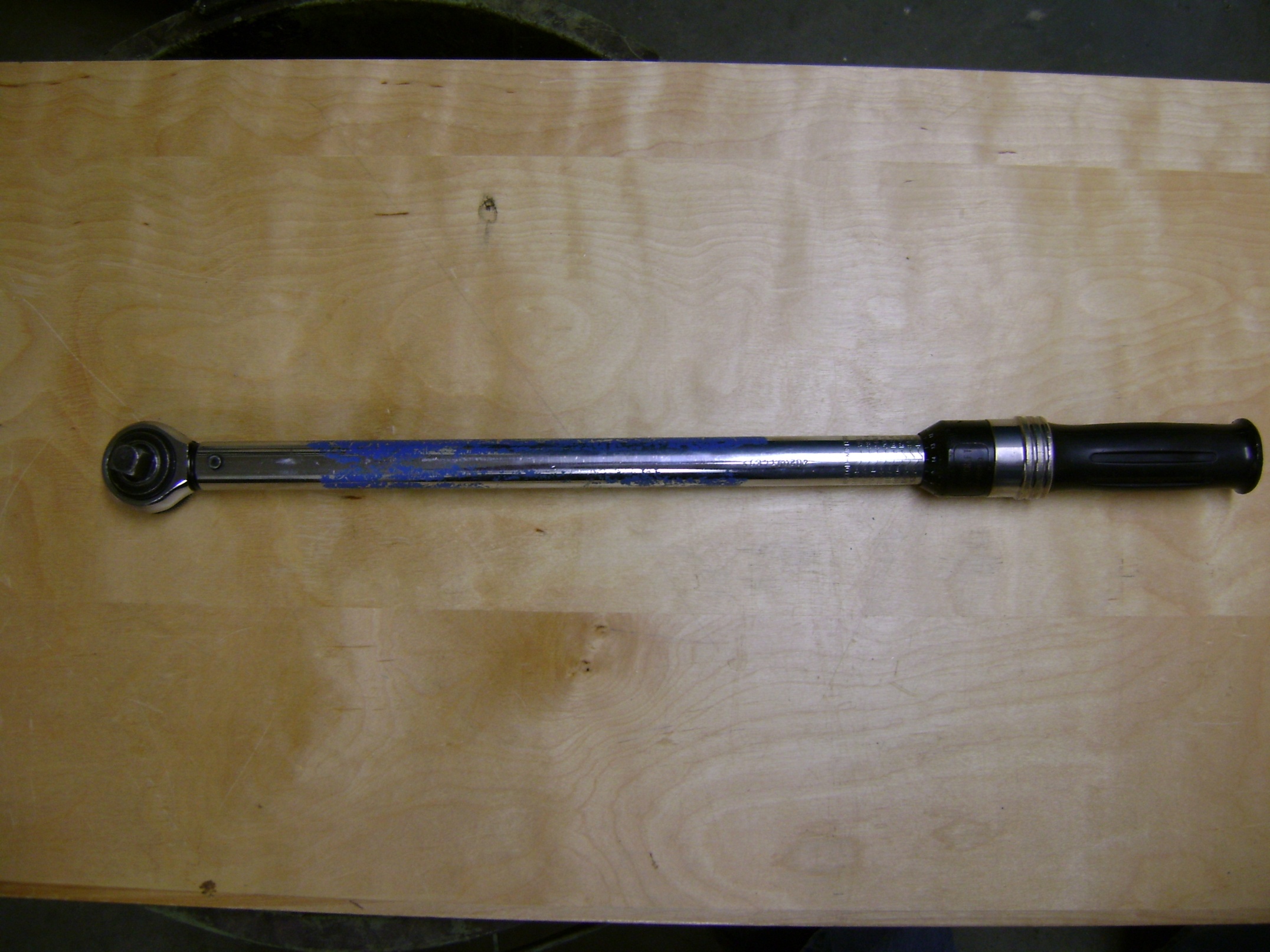 TEST LIGHT
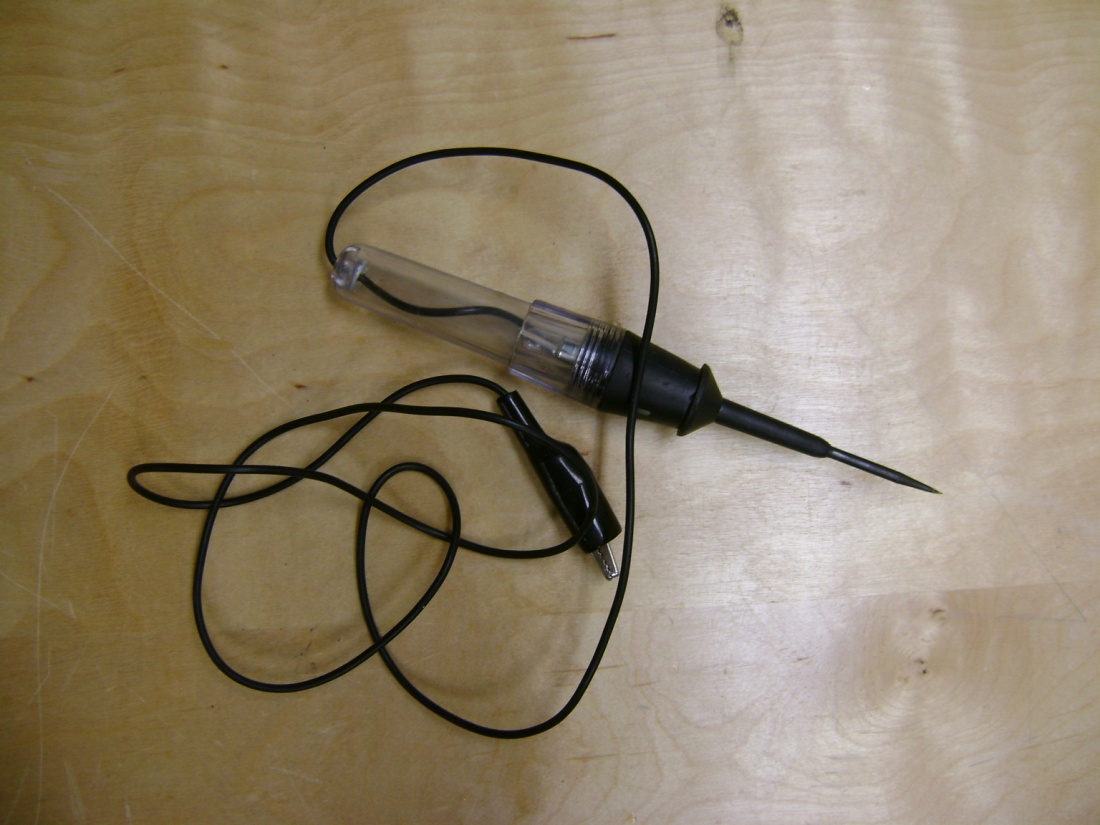 “Idiot Light”
Tests electrical circuits
Handle lights up when voltage is present
DO NOT use with computer-controlled components
DO NOT use this to test computer components
VALVE SPRING COMPRESSOR
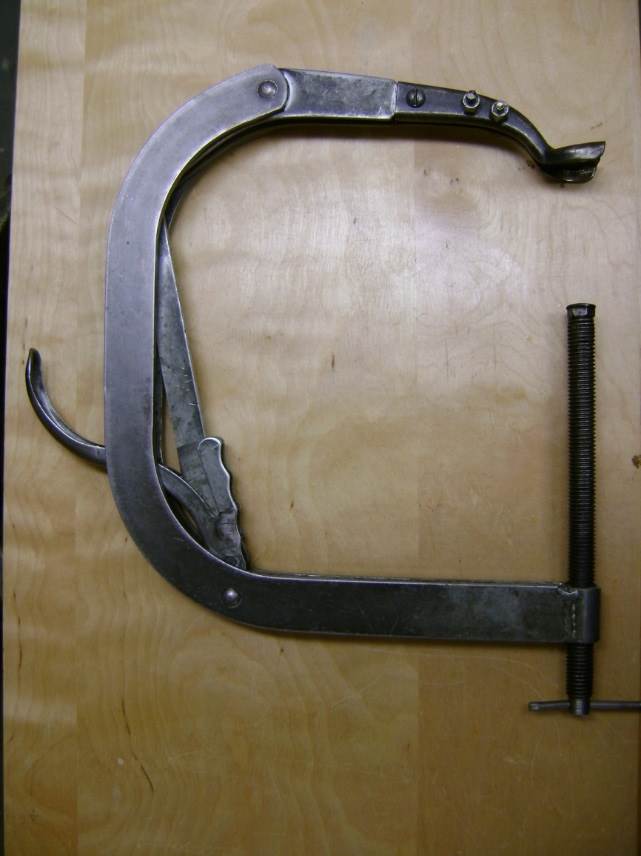 Used for disassembling Cylinder Heads
This type requires cylinder head removal
Screw head shapes?
Push or pull the wrench?